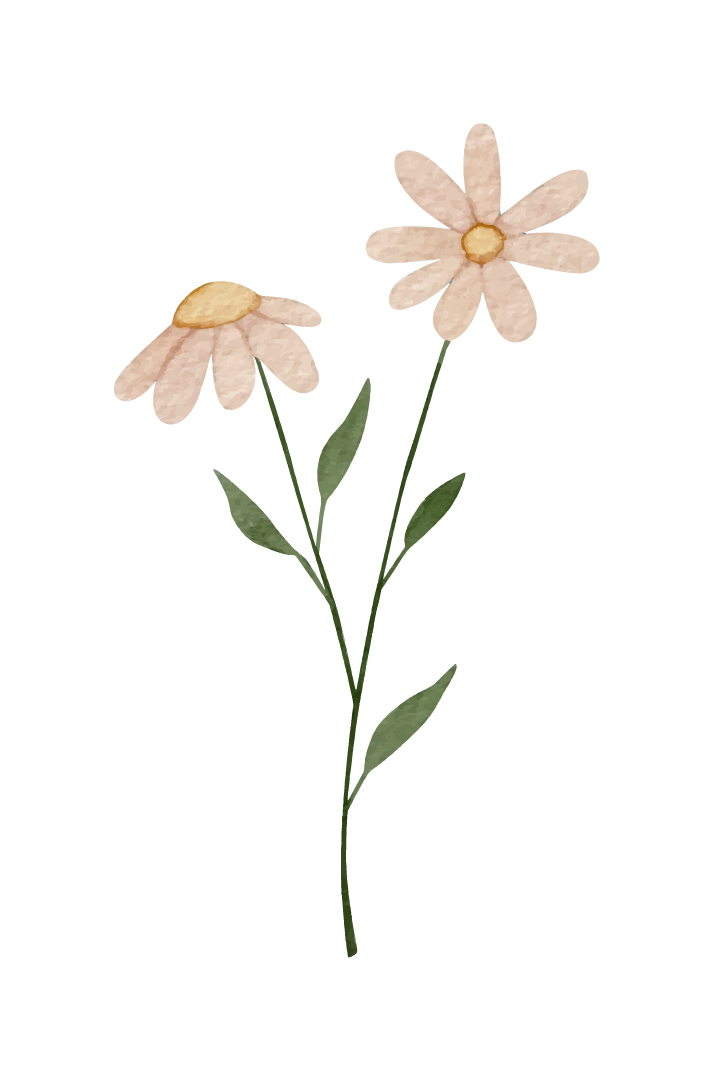 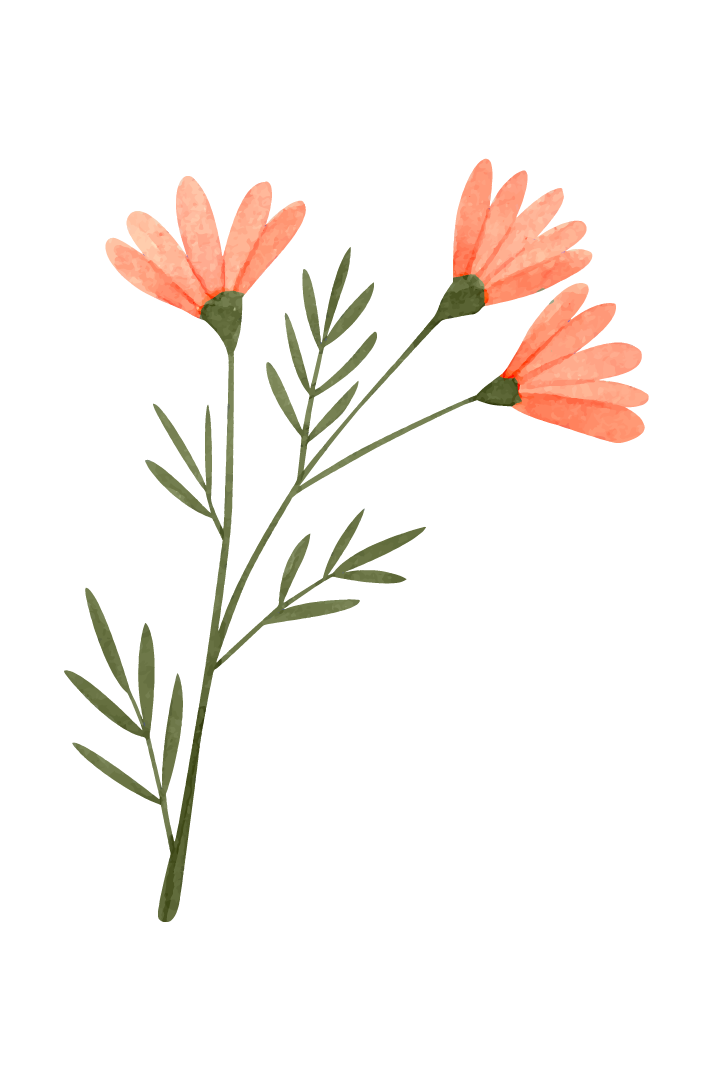 Educational Influences Timeline
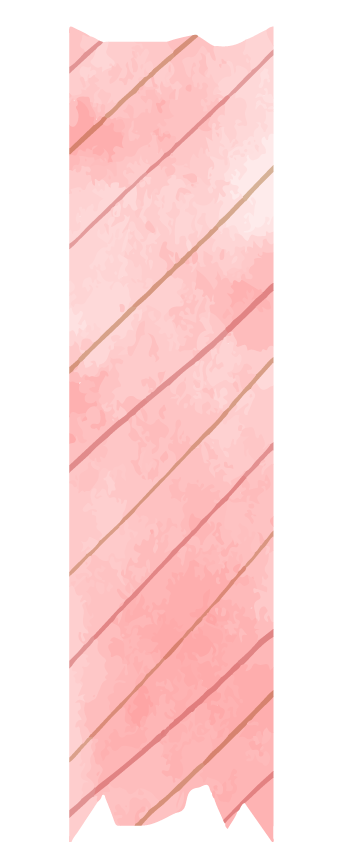 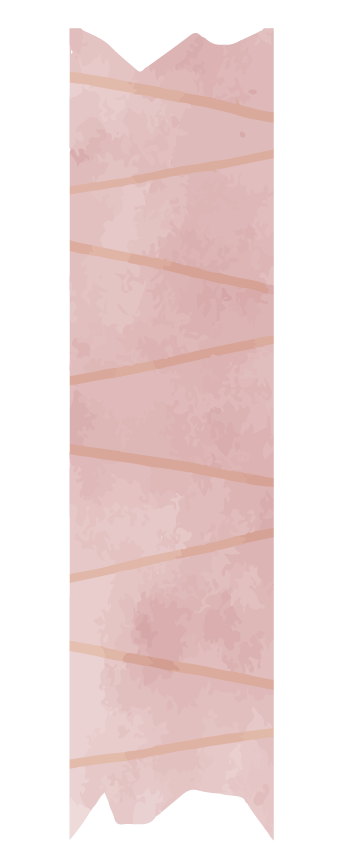 By Georgina Wilson
Table of contents
01.
02.
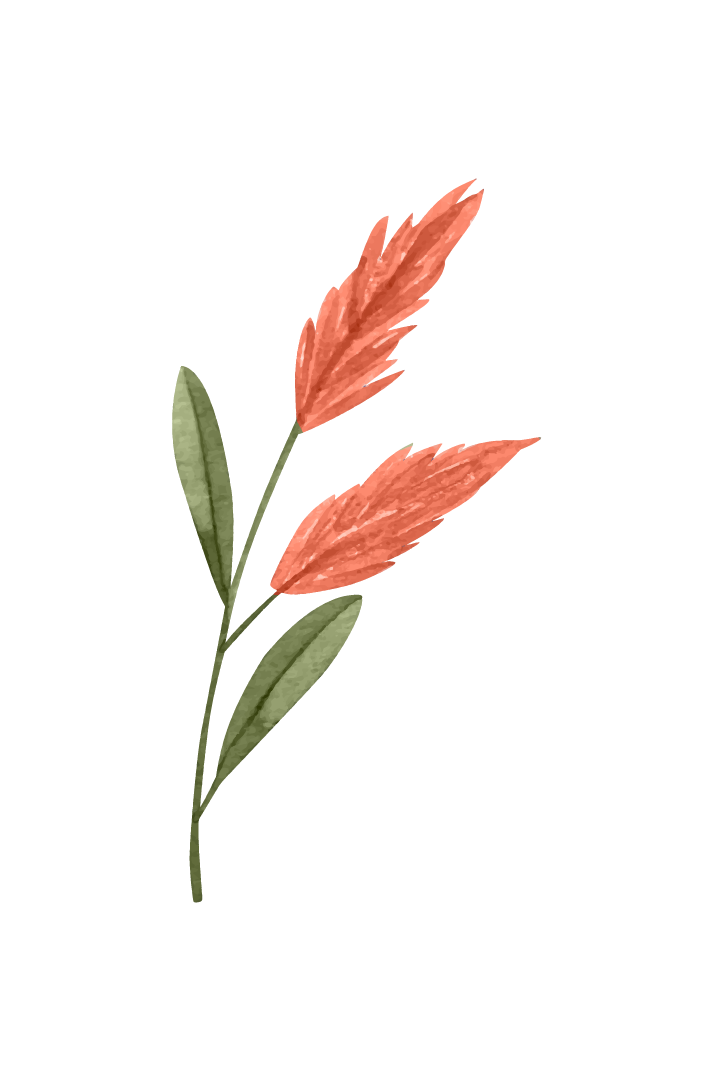 Primary School
Elementary School
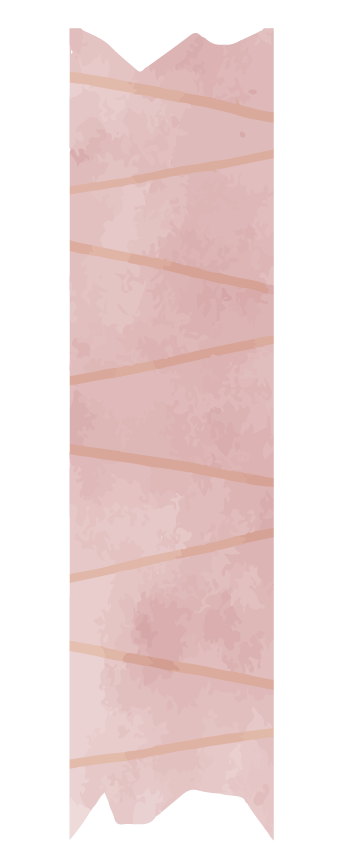 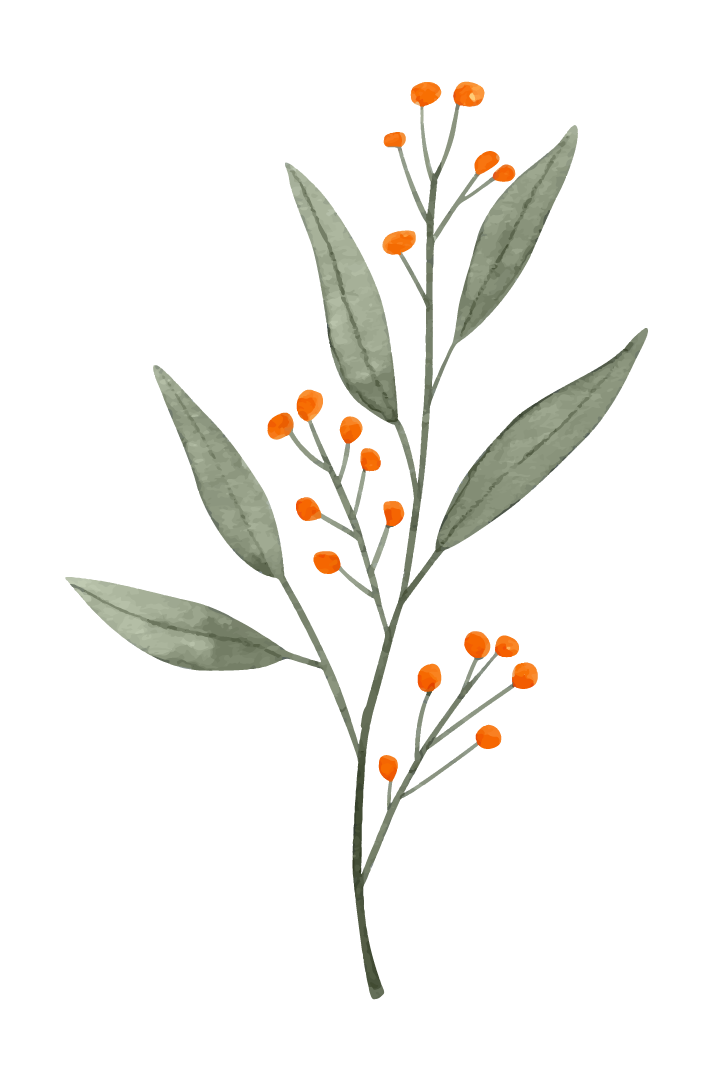 Lions Bay
Gleneagles
03.
04.
High School
University
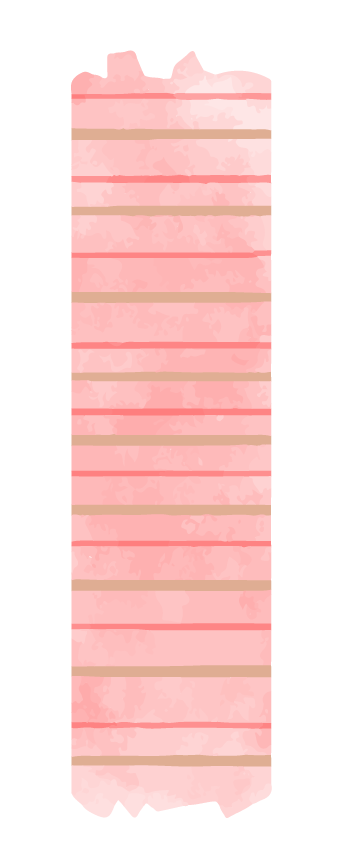 Rockridge -> Workforce
Thompson Rivers University / Volunteering
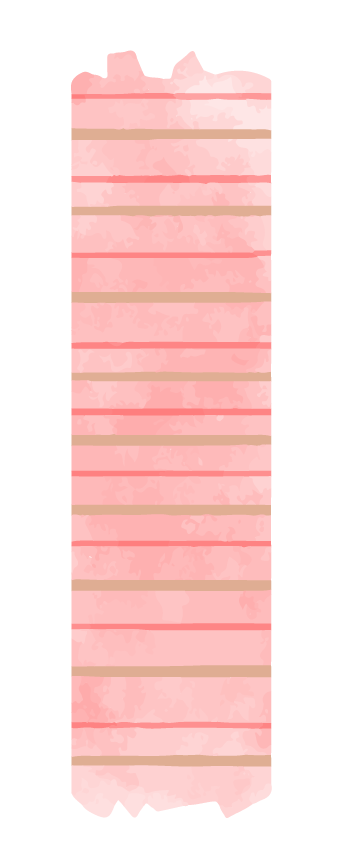 Lions Bay Primary School
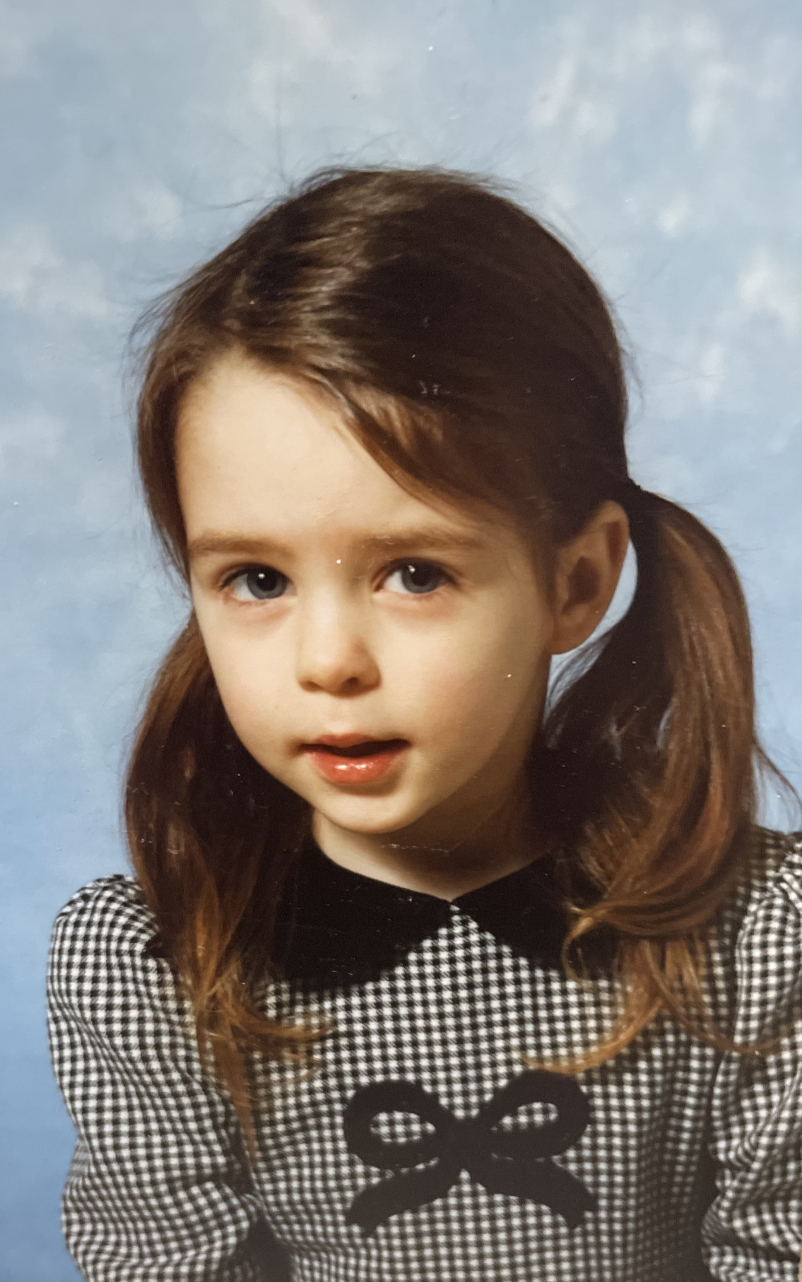 33 Kindergarten through Grade 3 students

In a coastal forested area that encourages a natural outdoor learning classroom

Small close-knit community
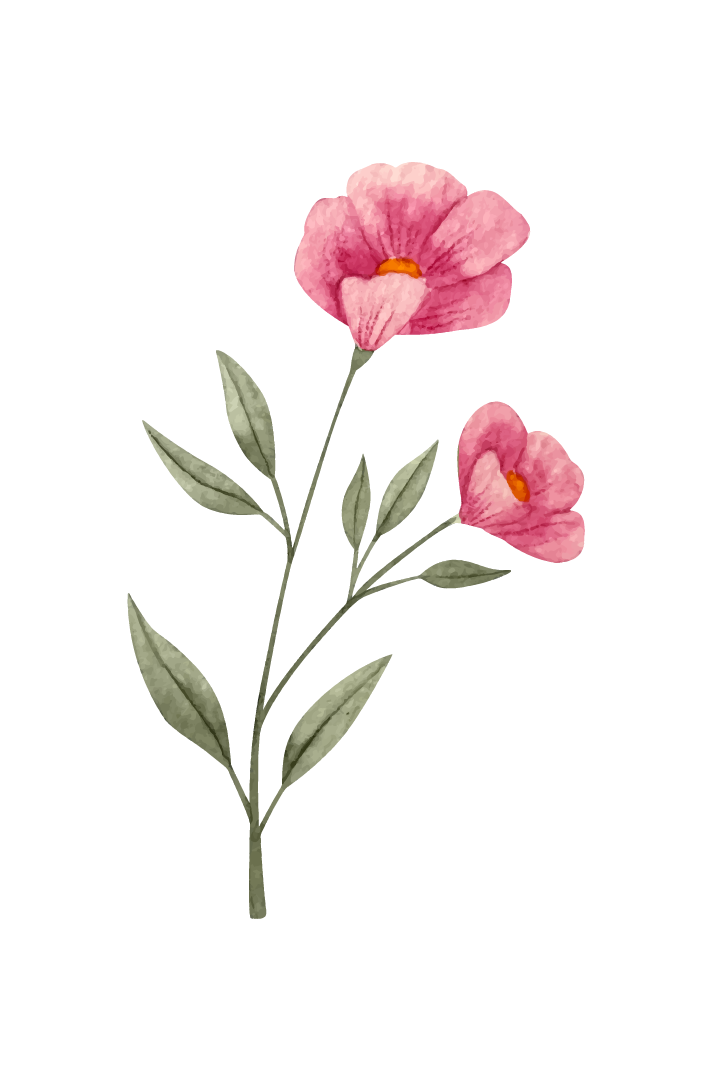 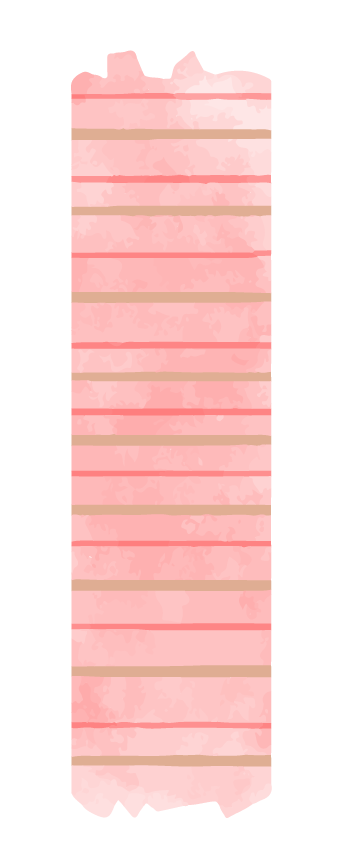 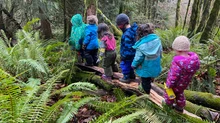 Grade 1
Teacher’s words are very powerful
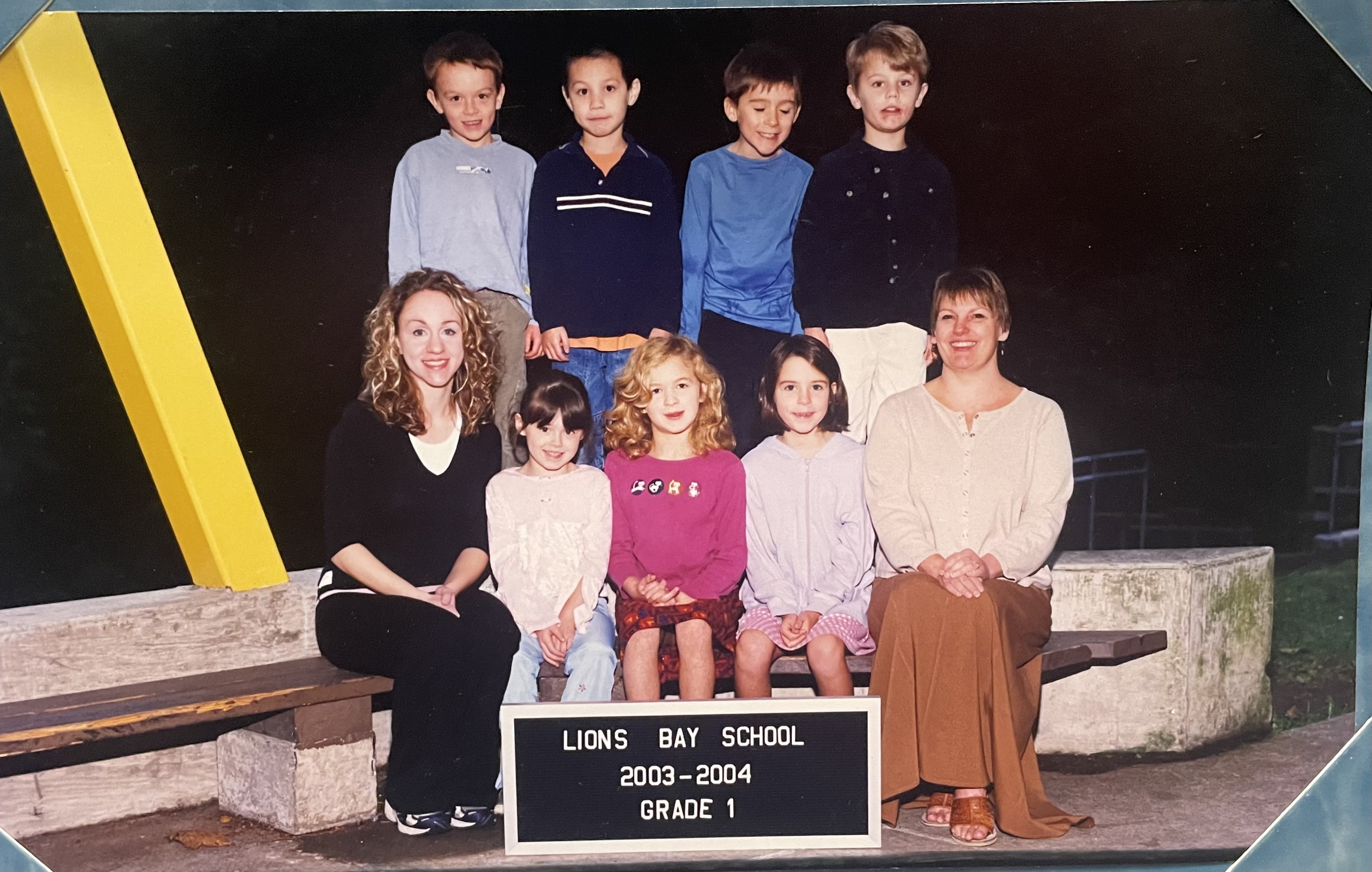 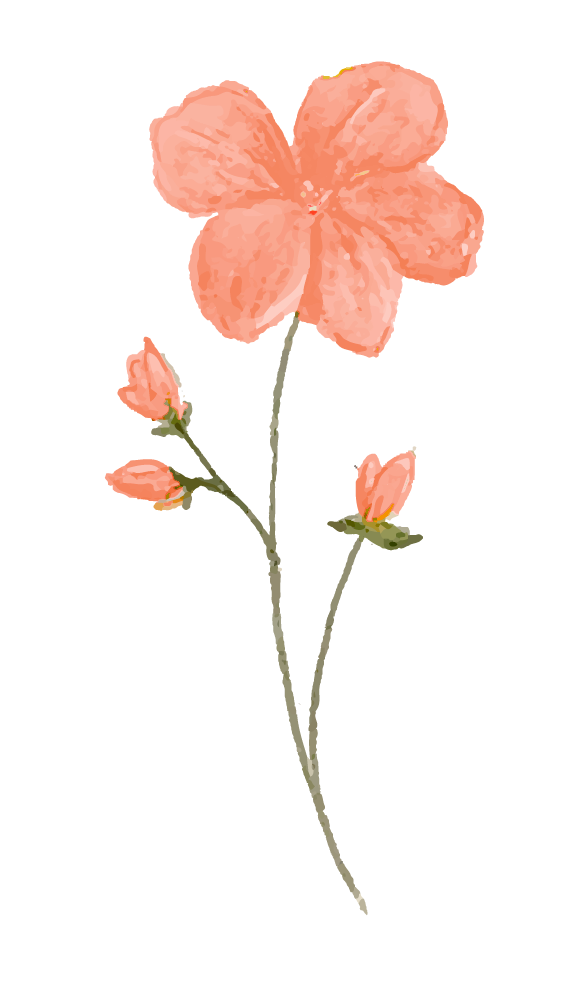 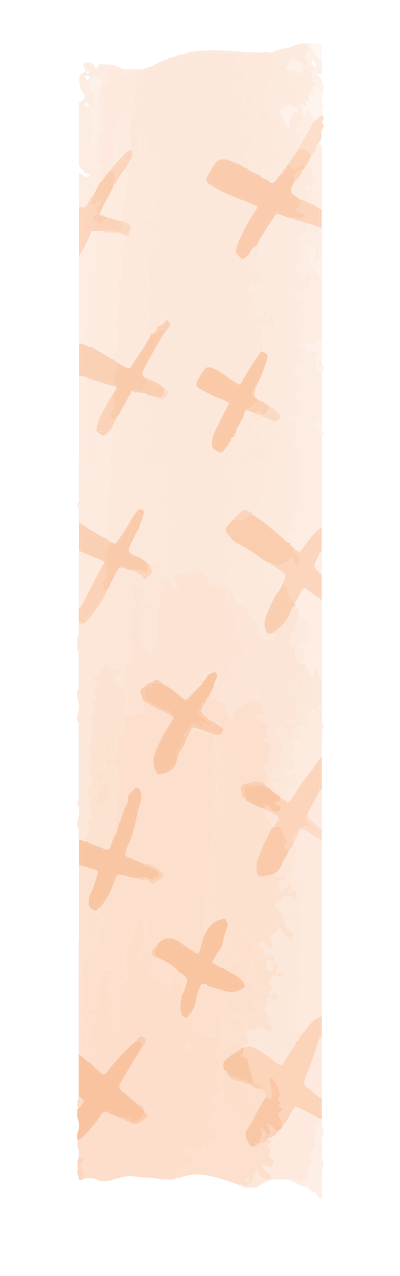 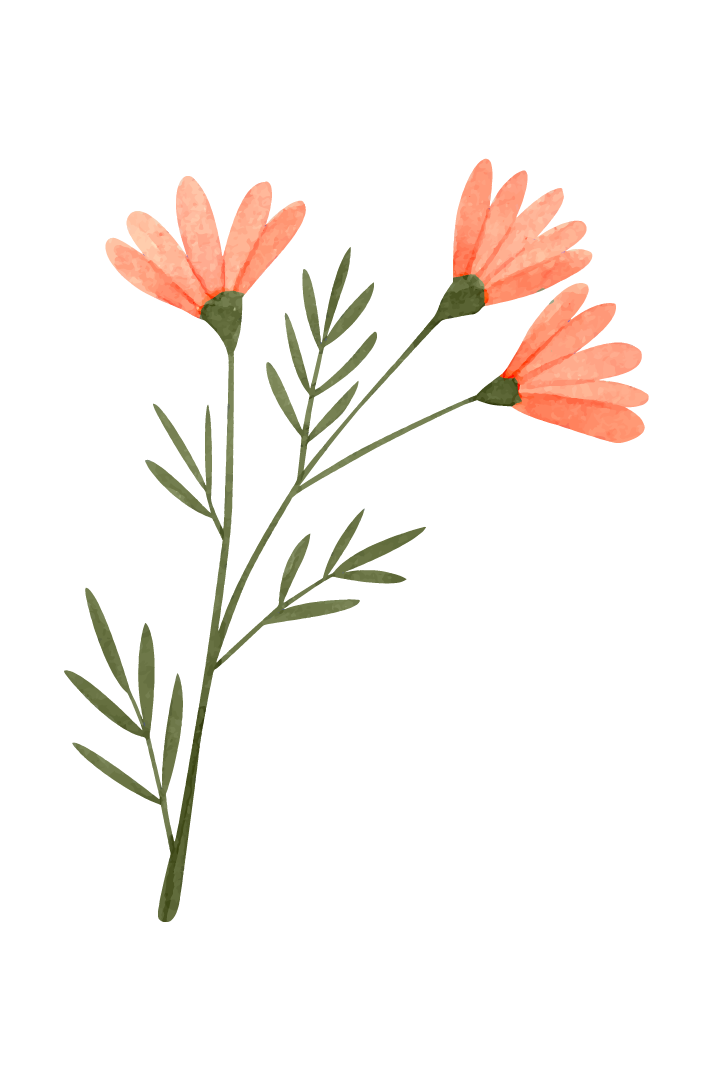 Elementary School Grades 4-7
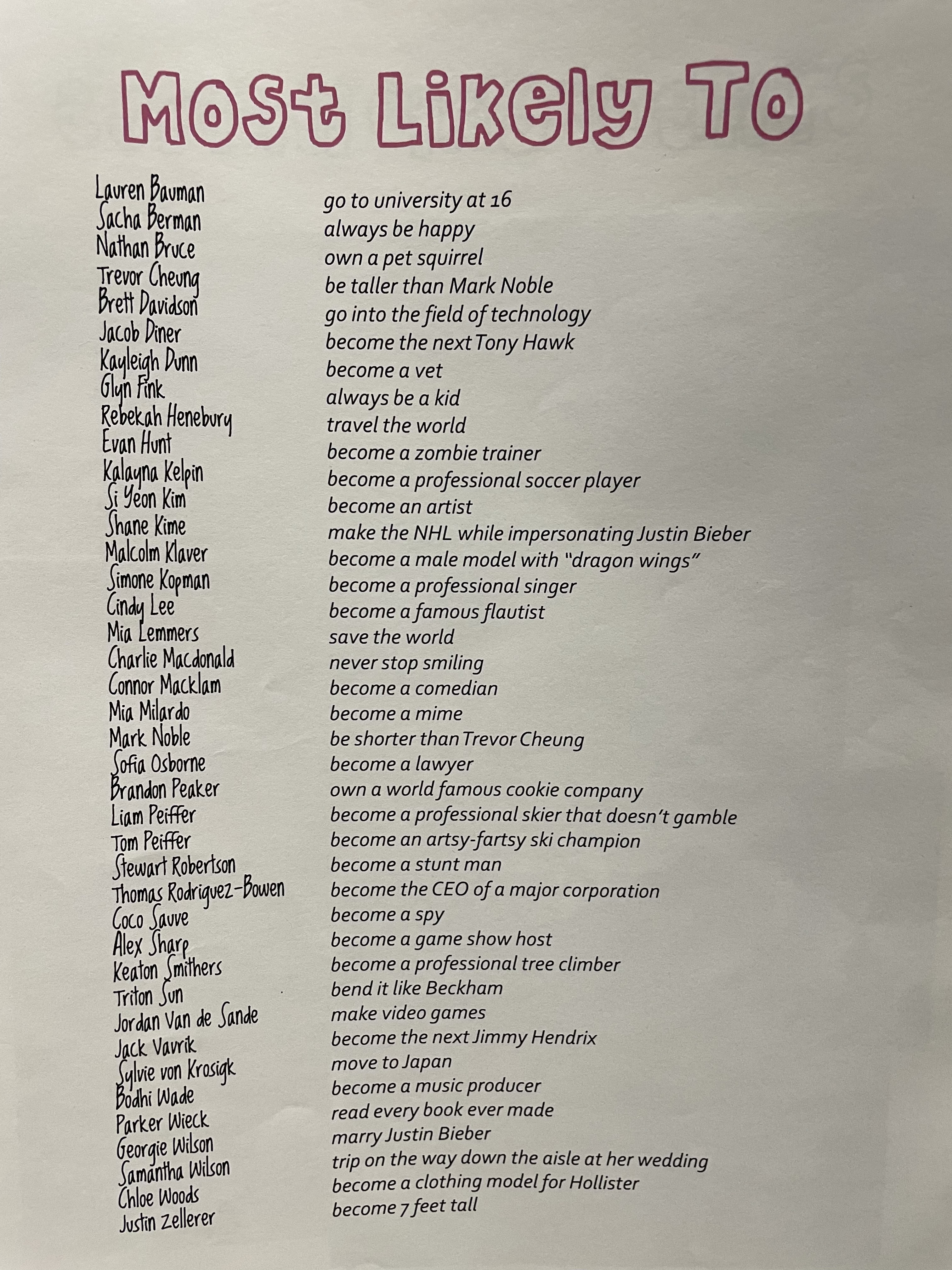 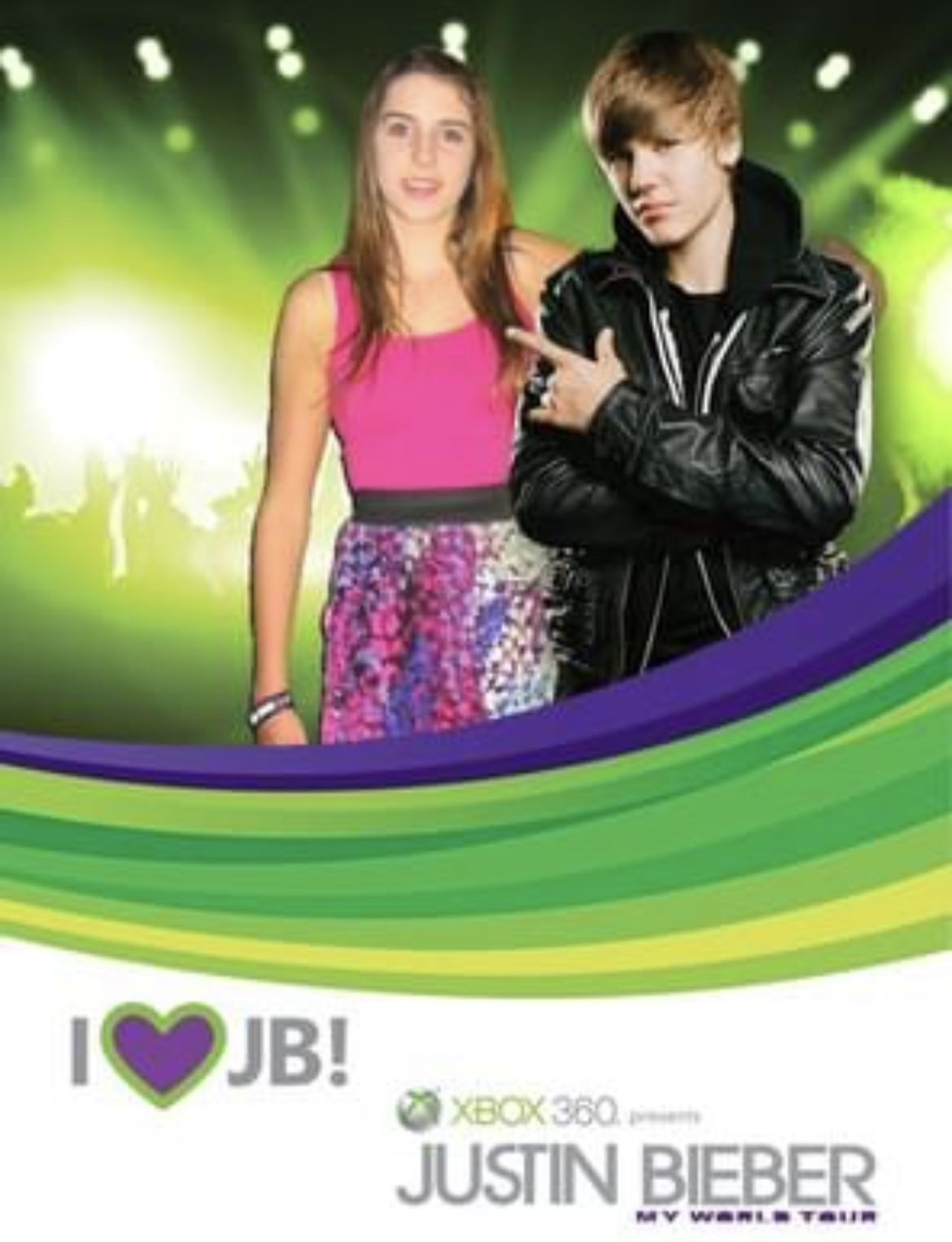 ● Friendship
● Summer camp
Sports Day
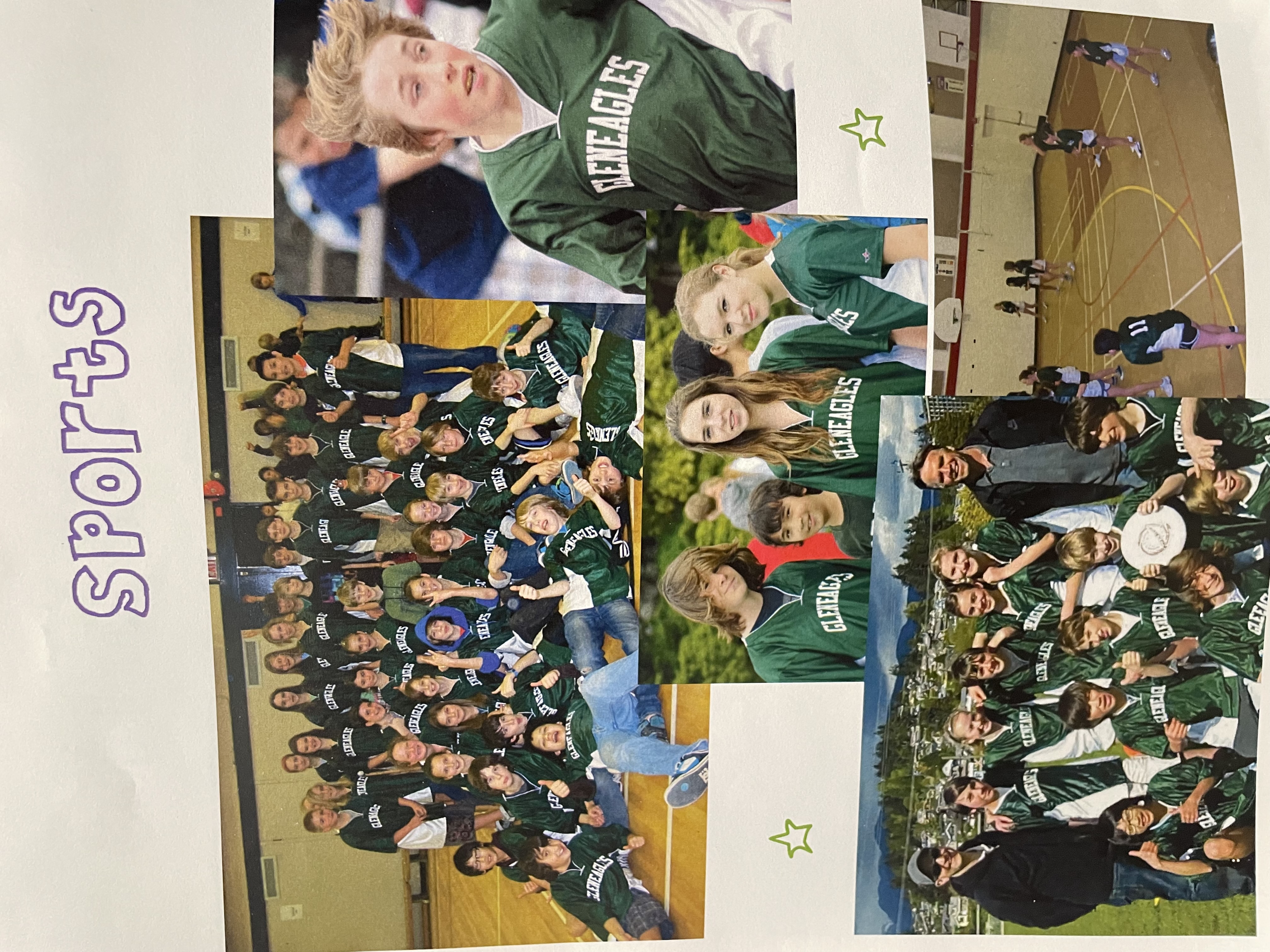 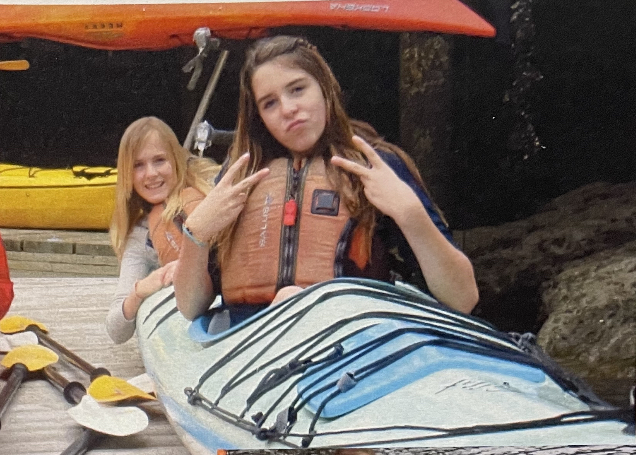 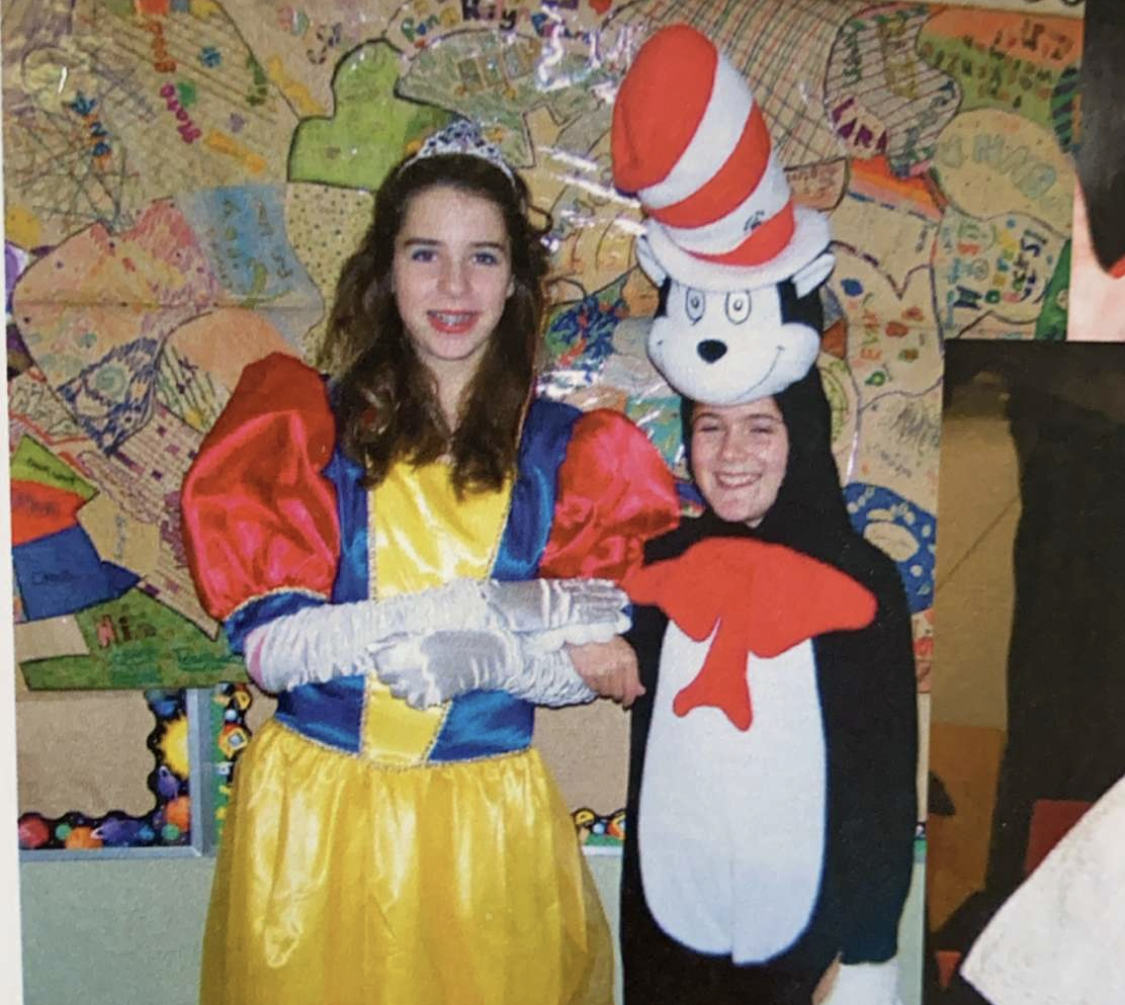 Elementary School Cont.
In grade 6 I lived in Belize for 3 months.
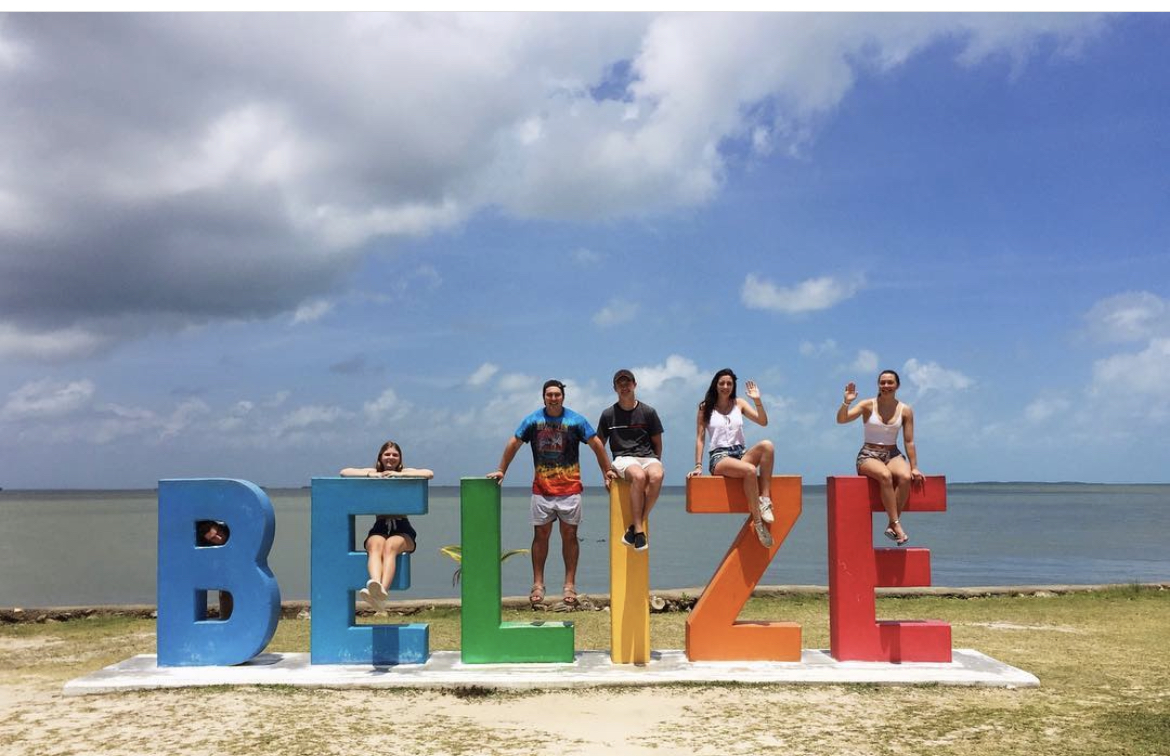 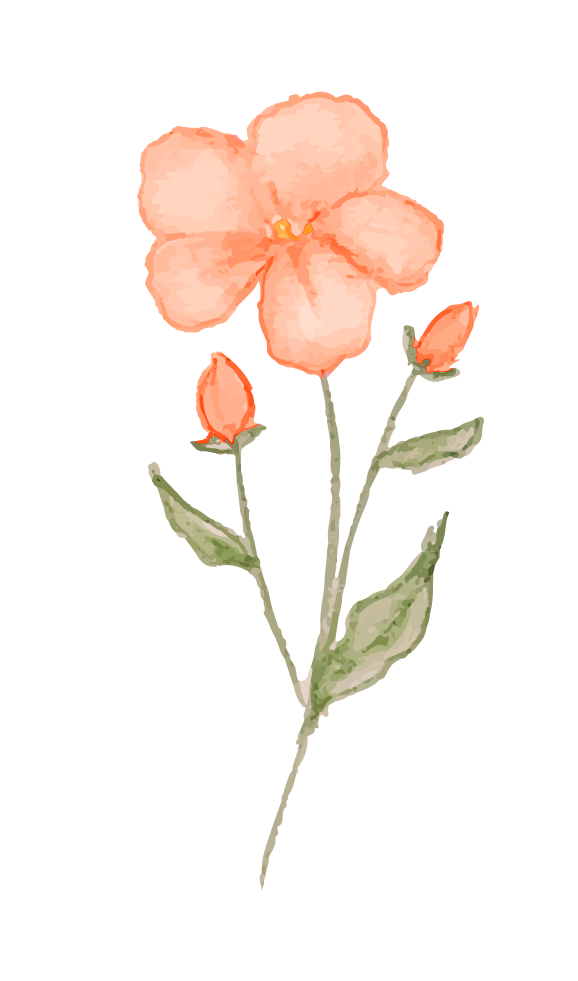 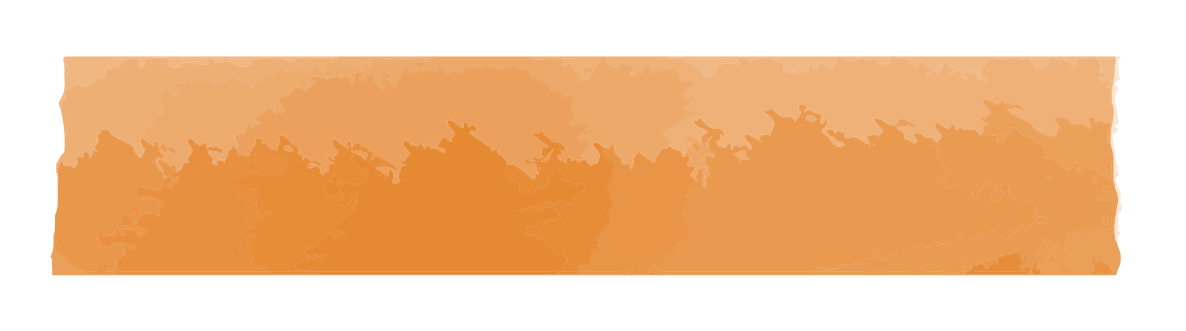 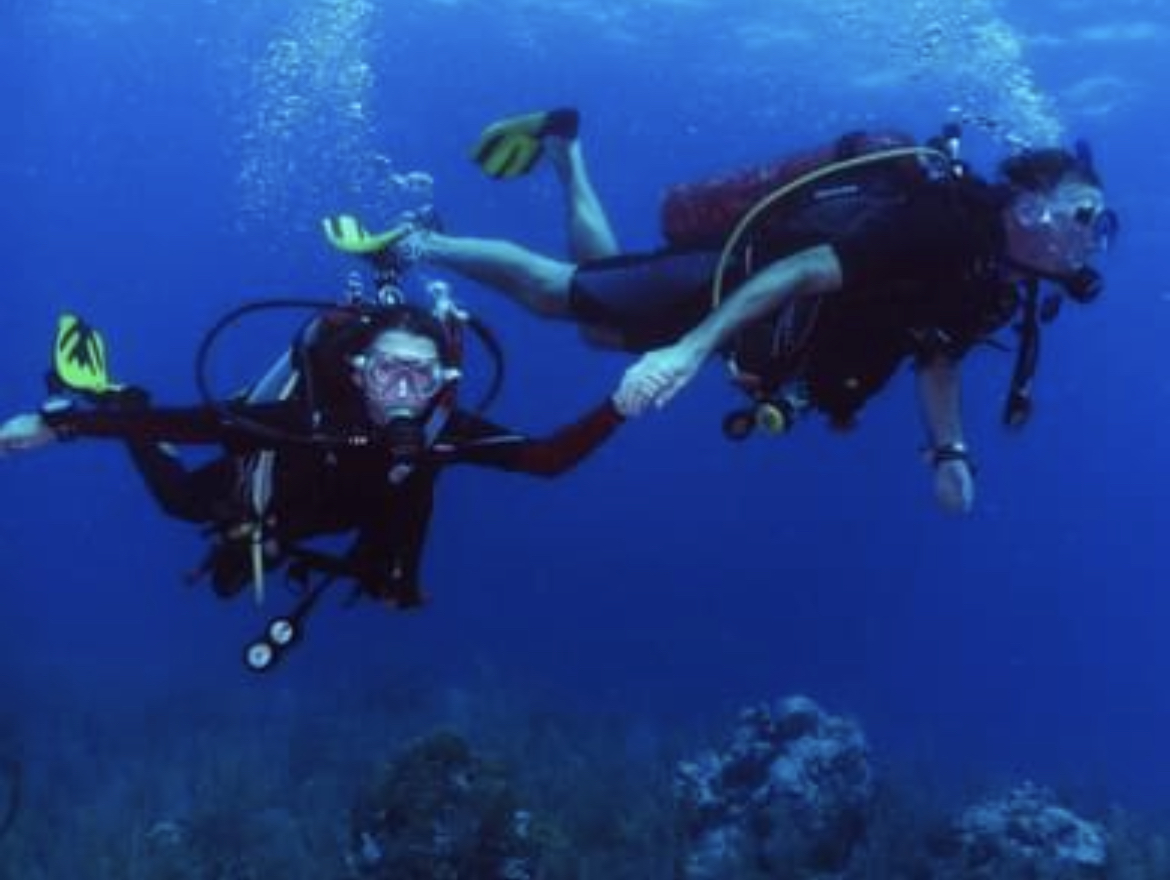 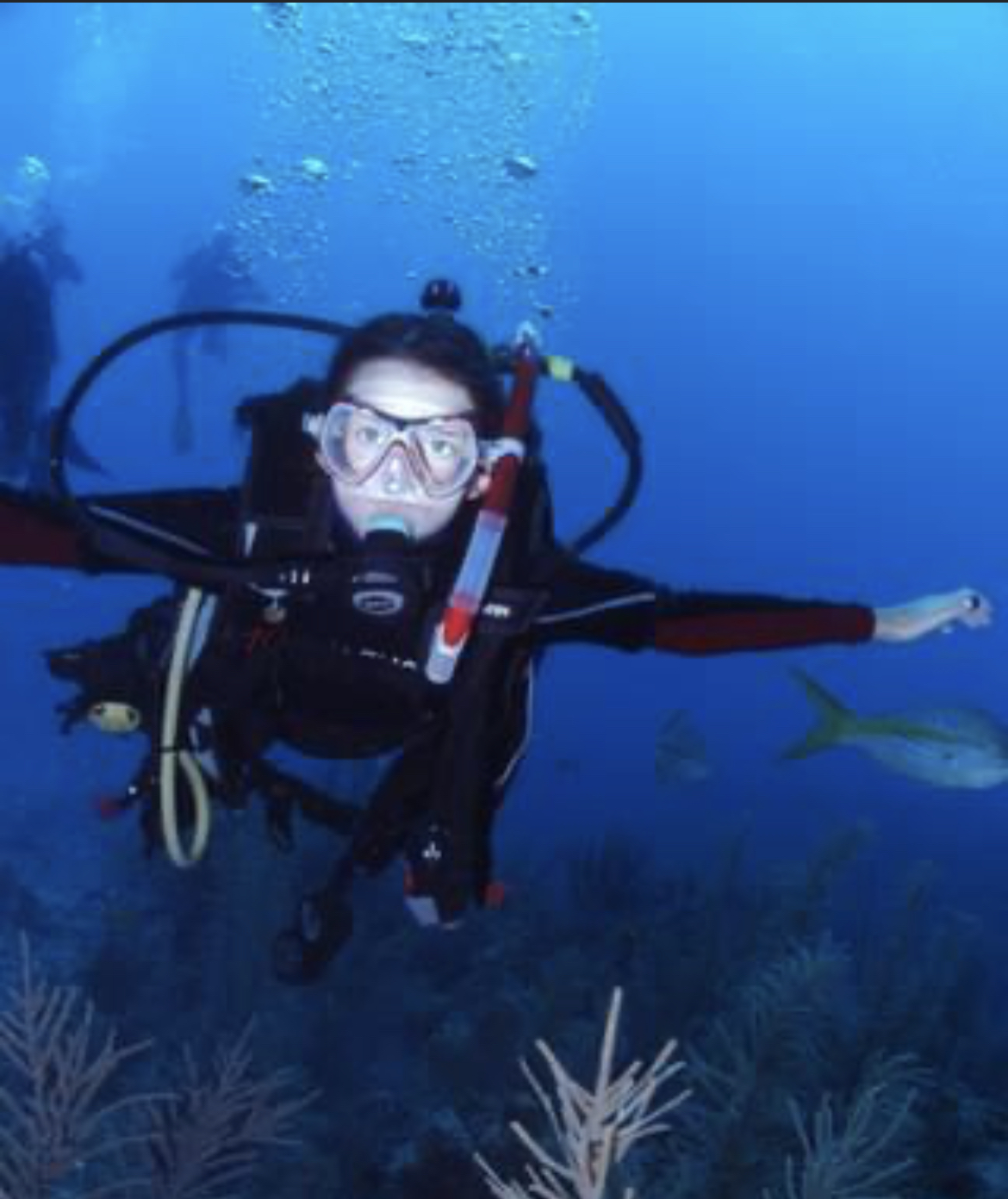 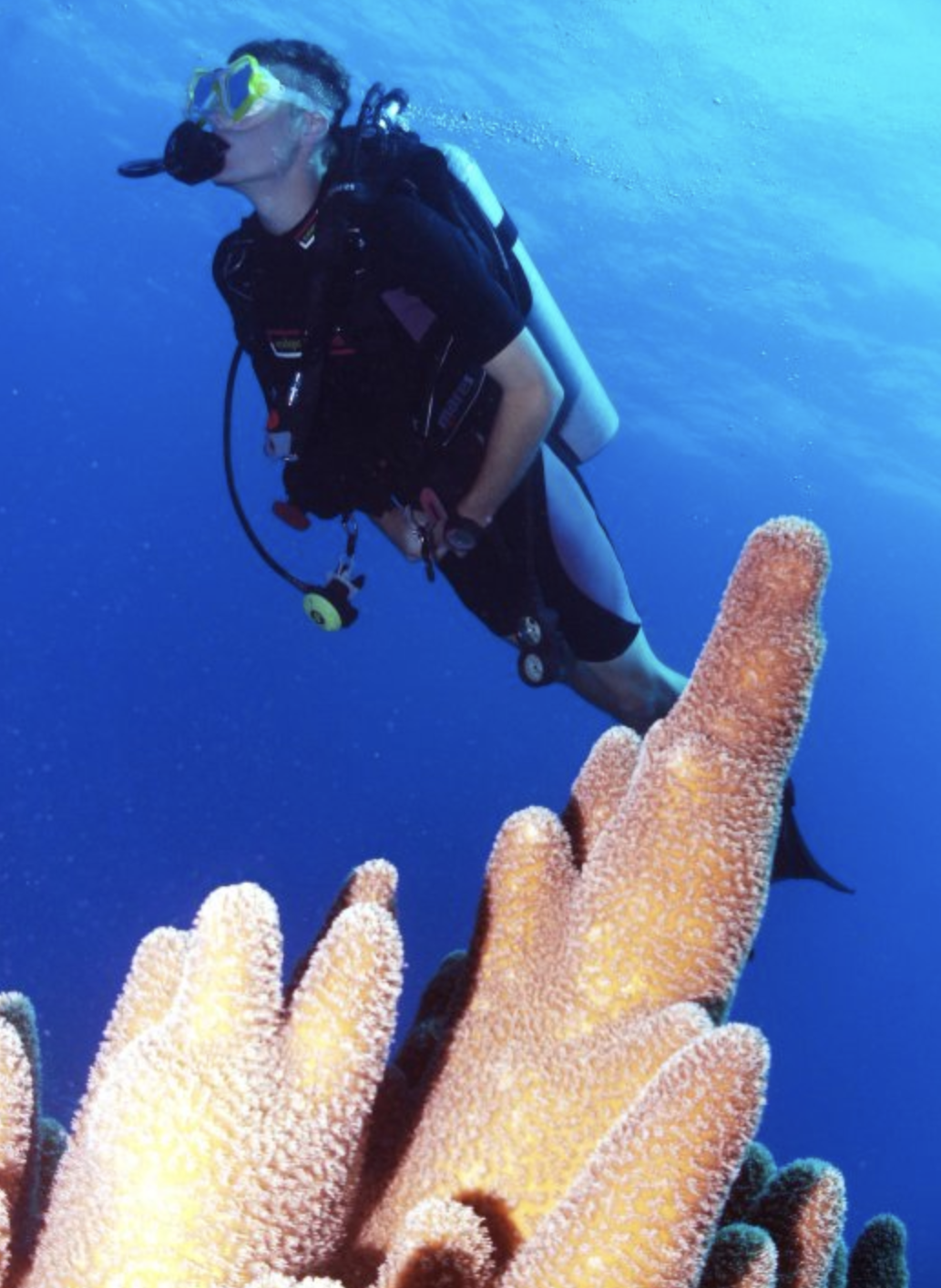 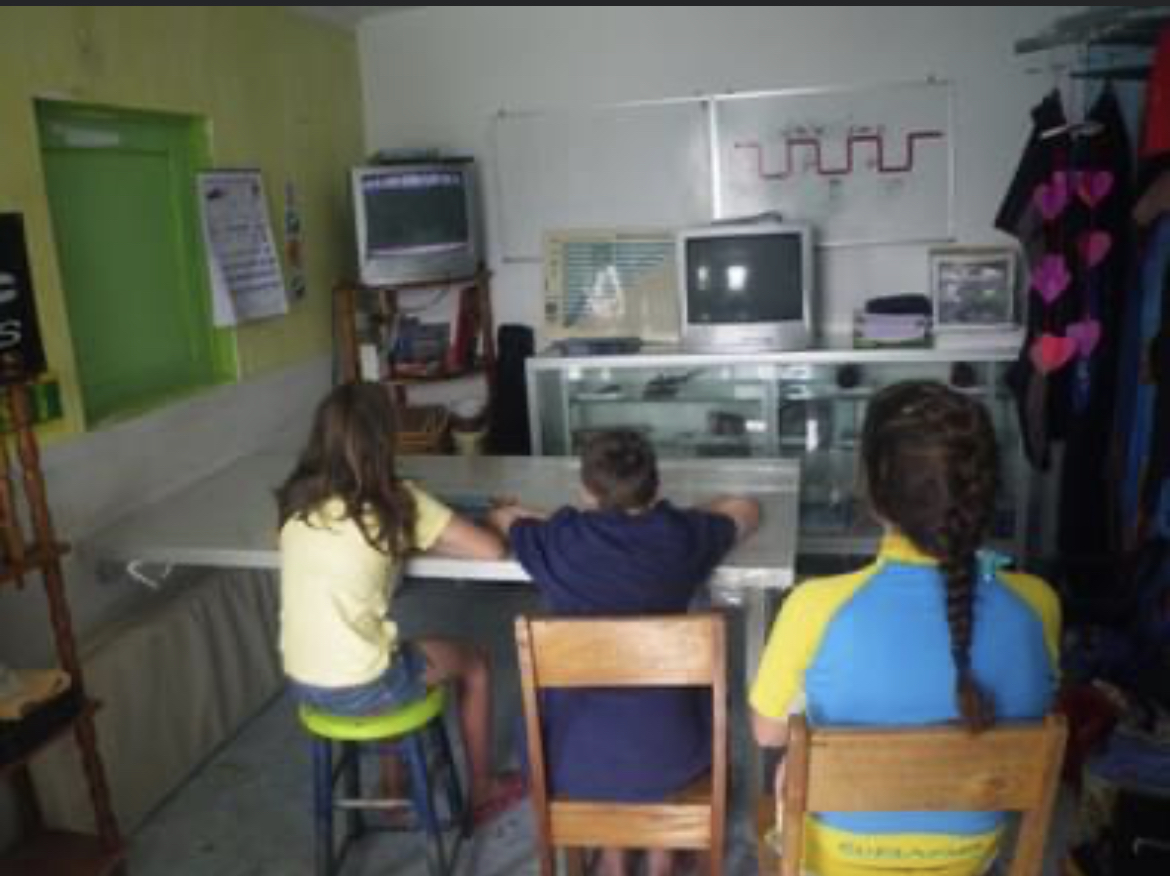 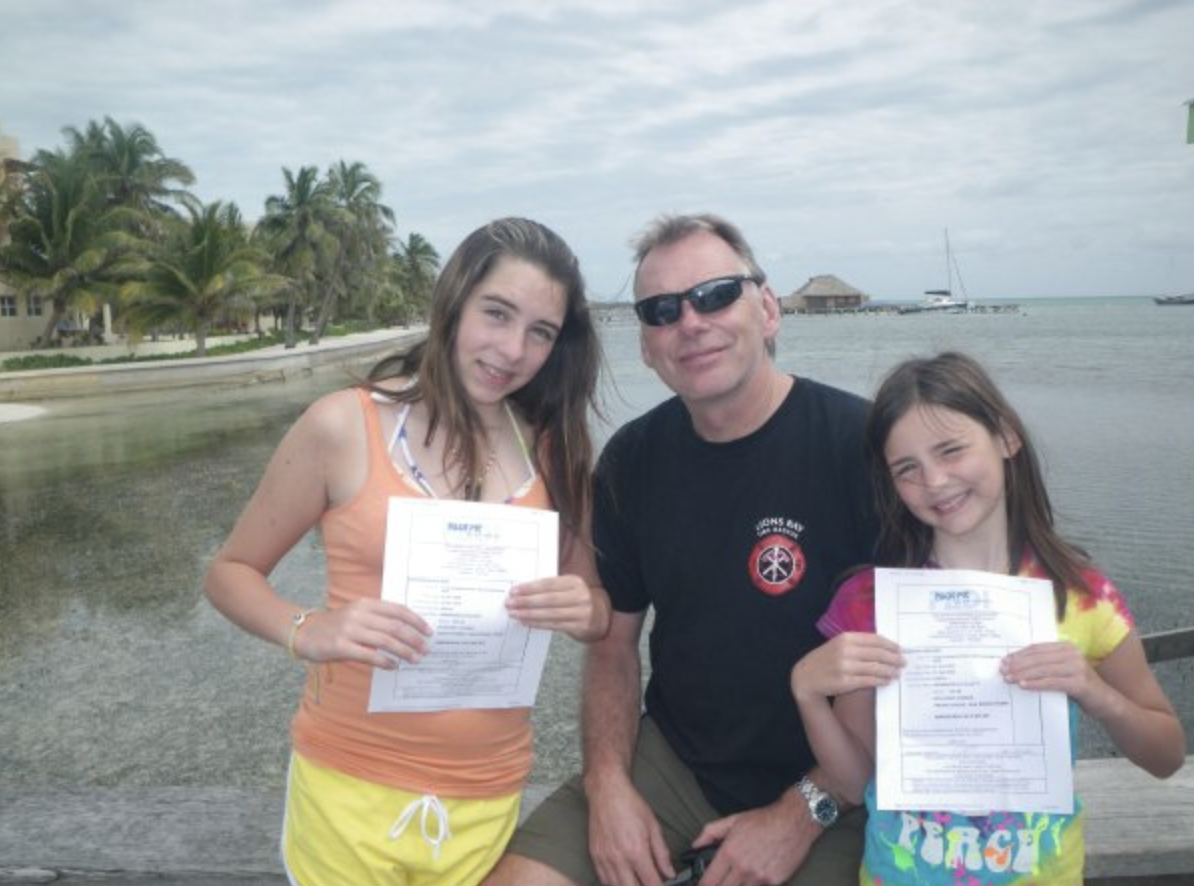 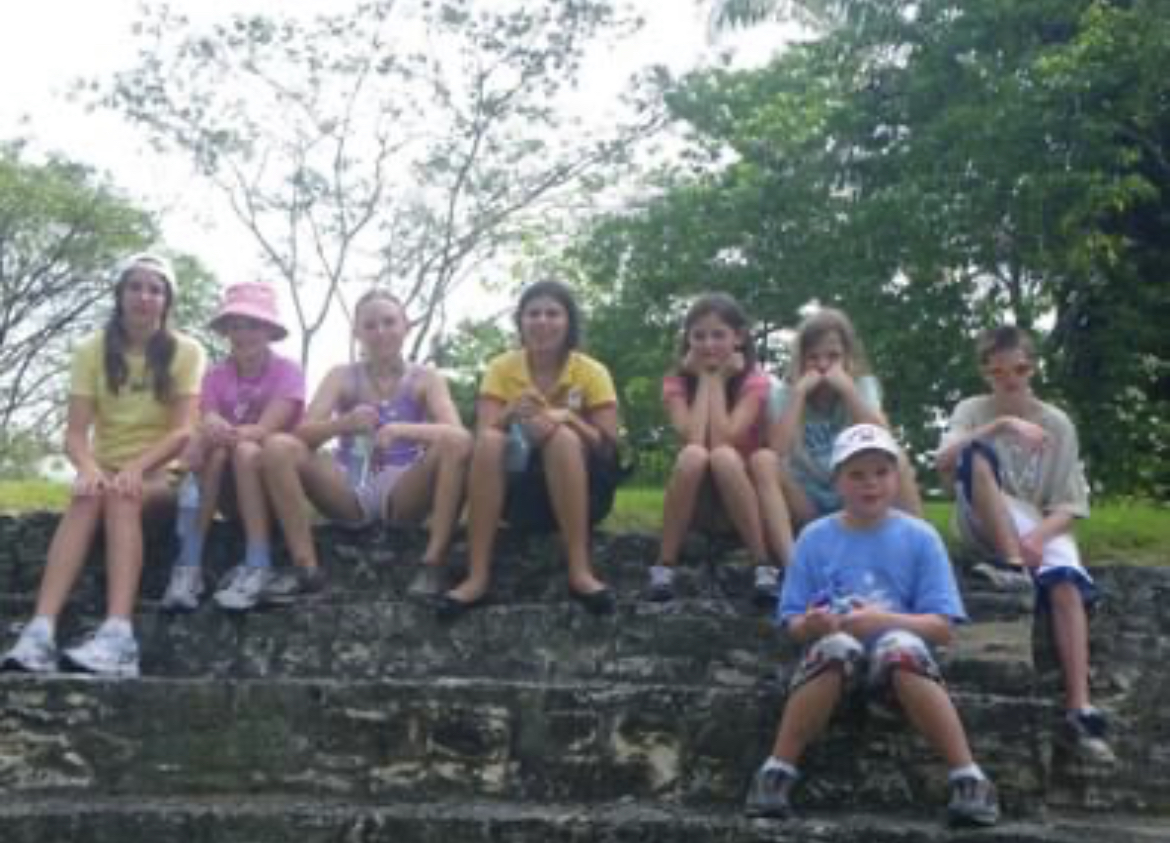 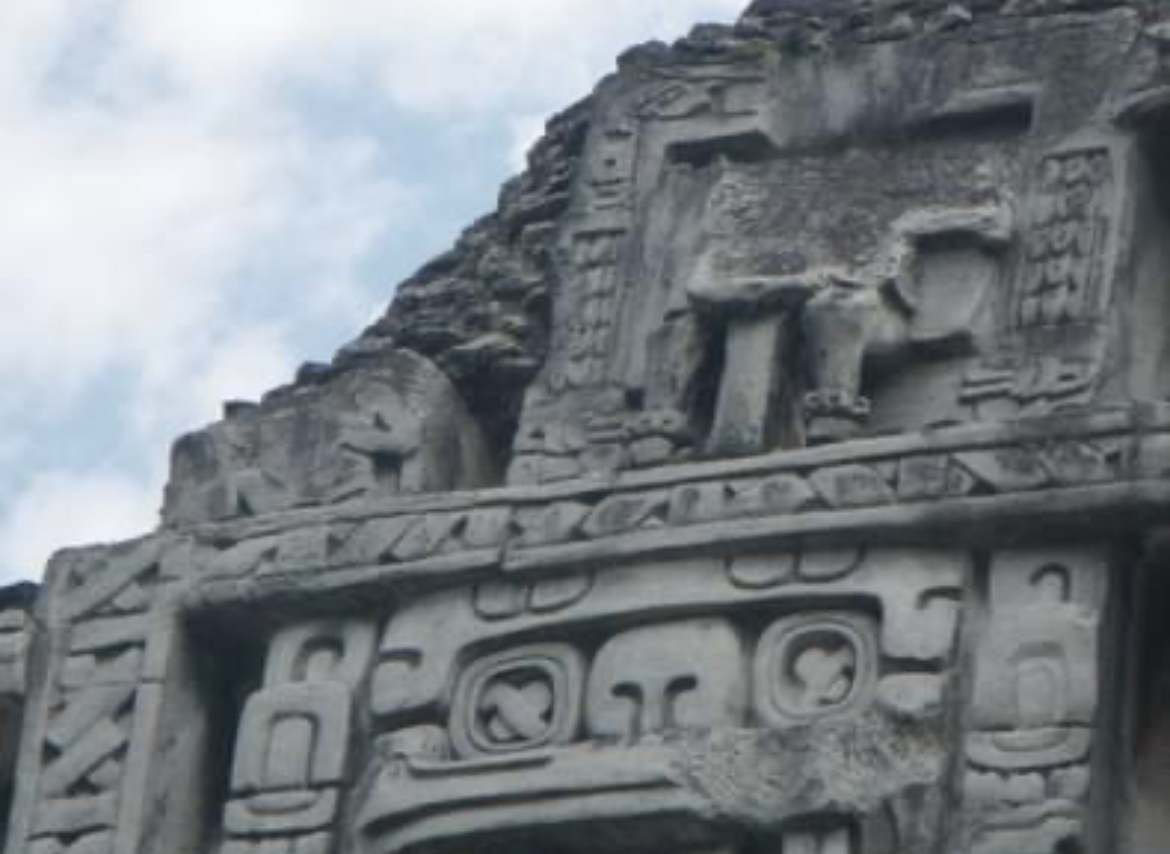 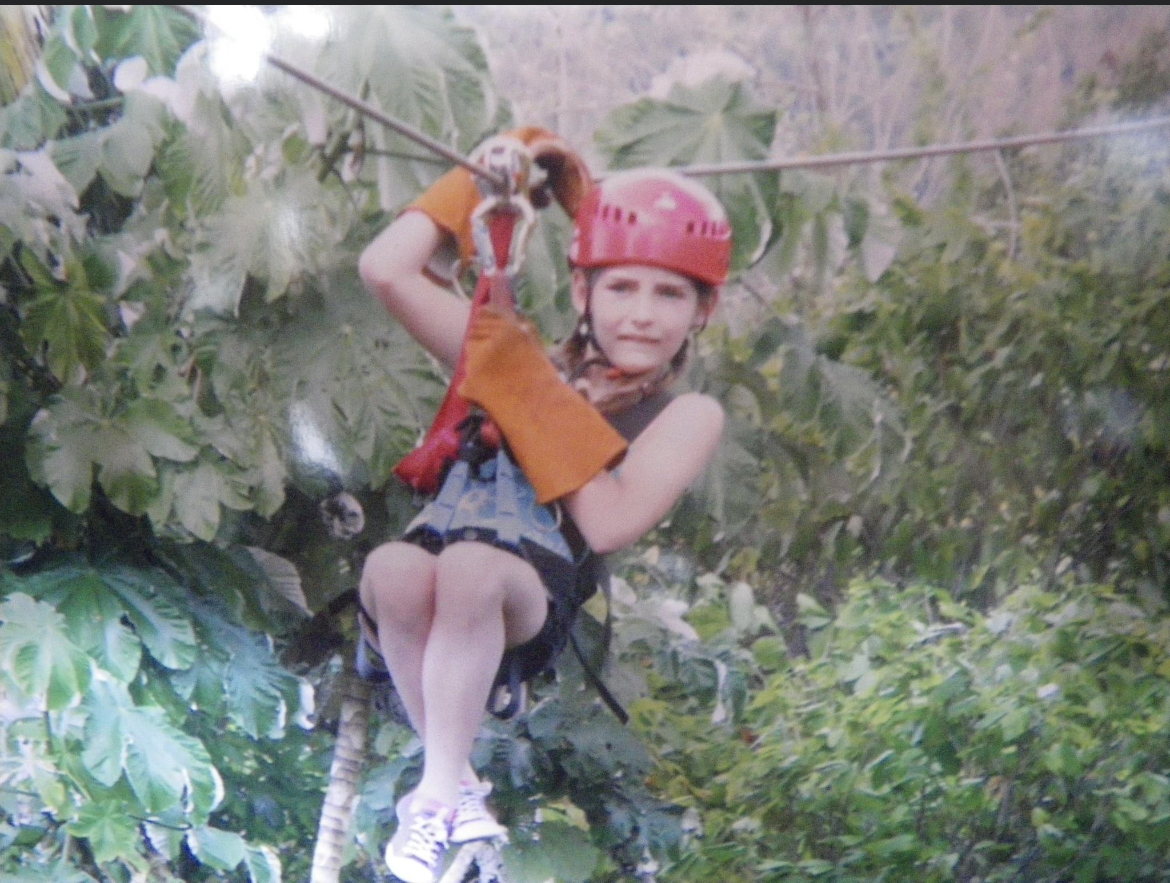 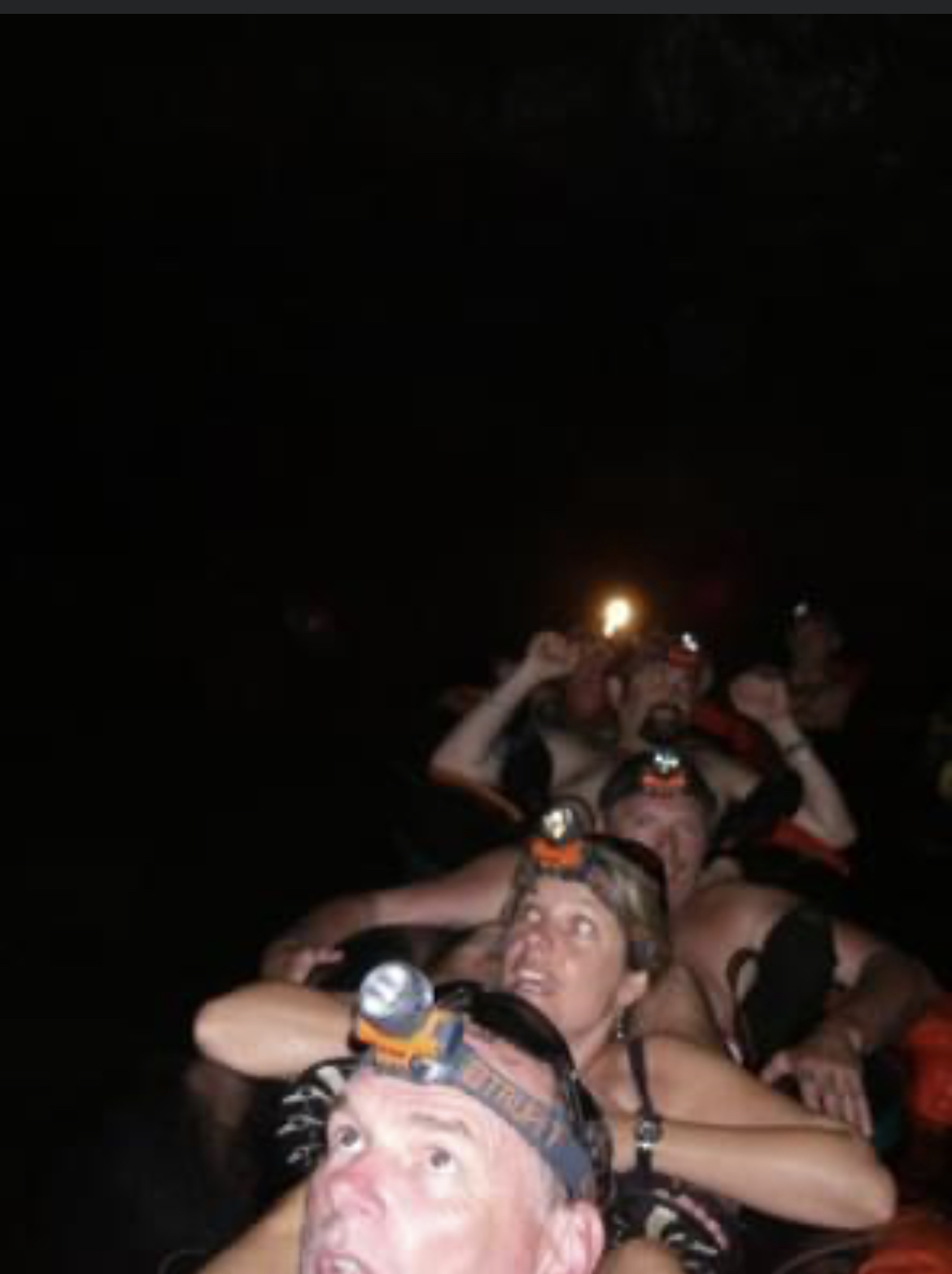 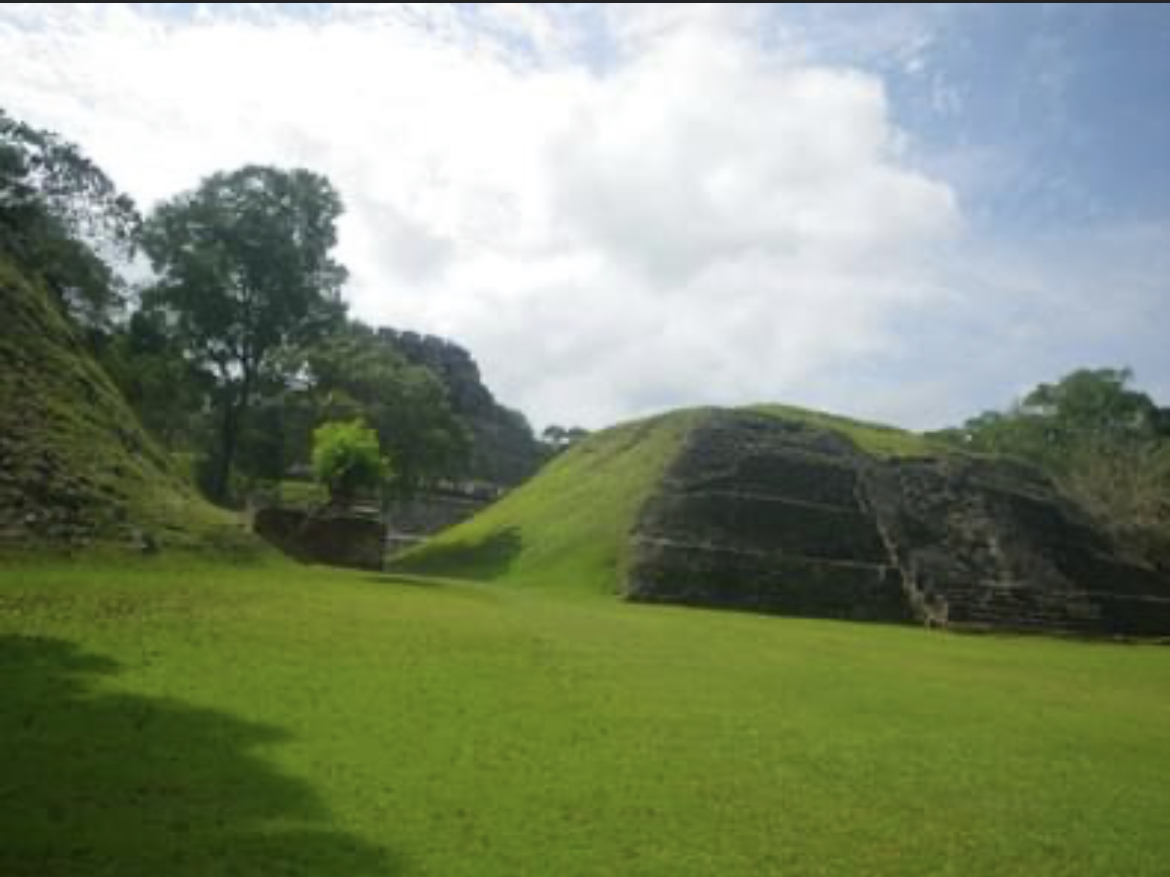 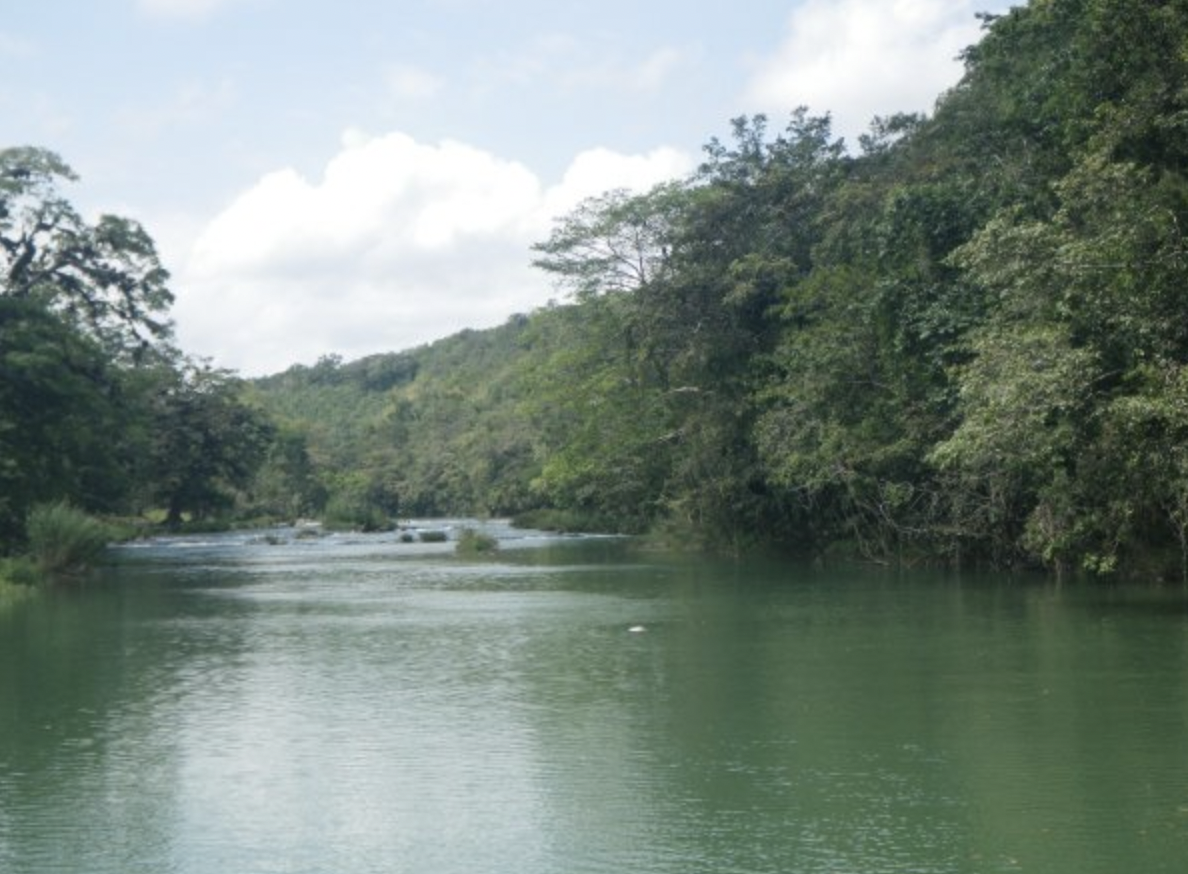 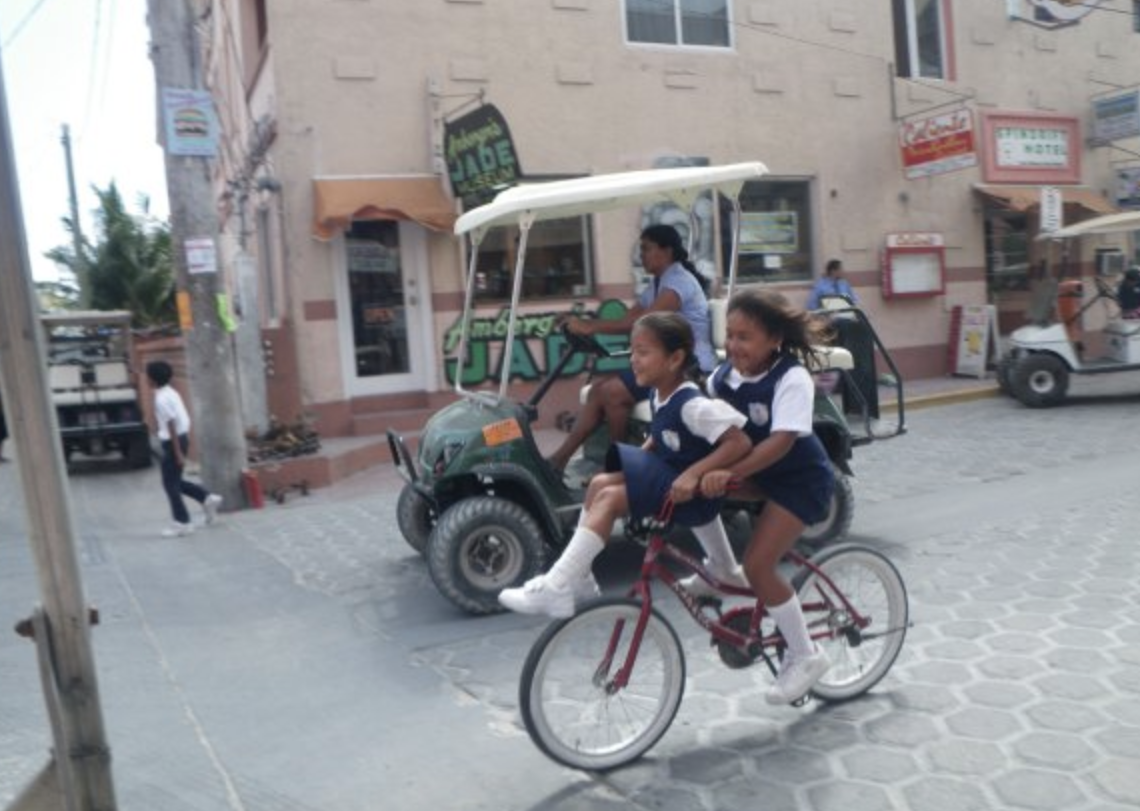 It was a very eye-opening experience visiting a local Elementary School.

I was inspired to become a teacher in developing countries.
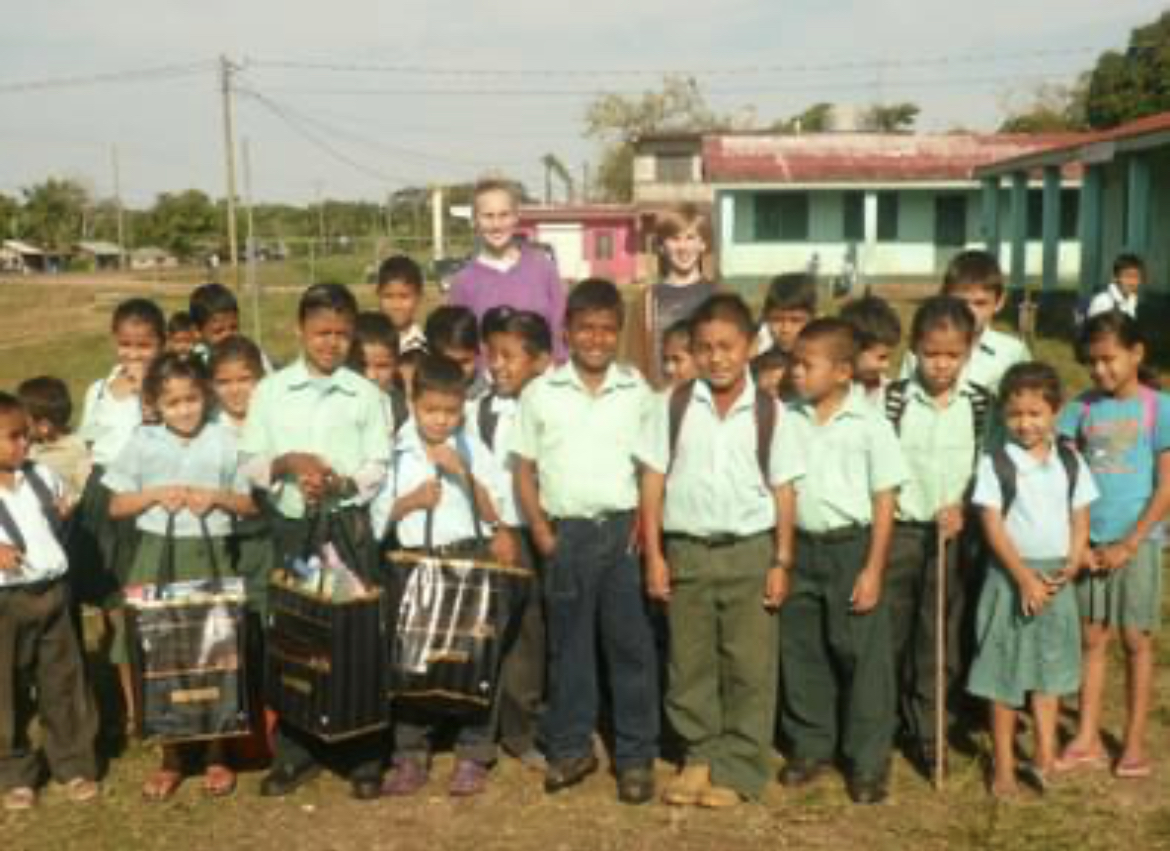 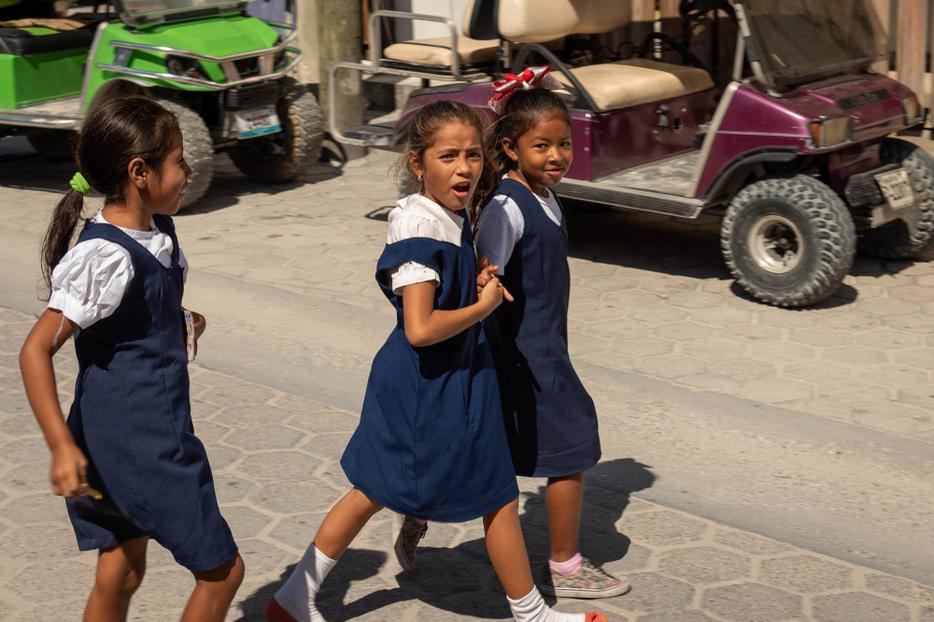 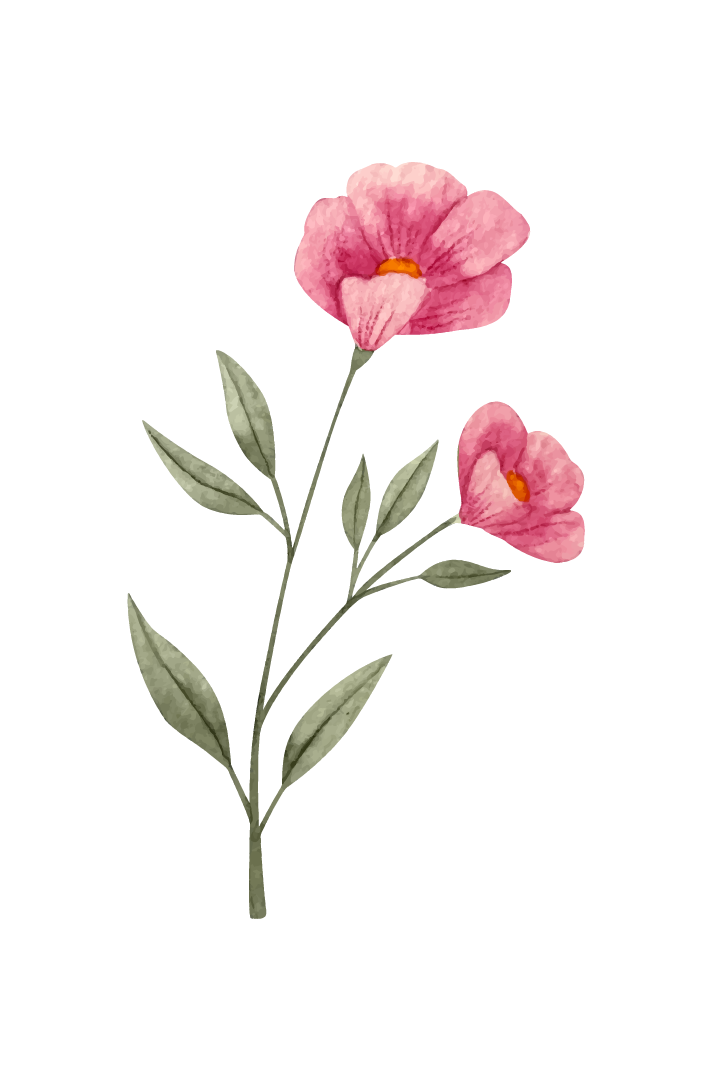 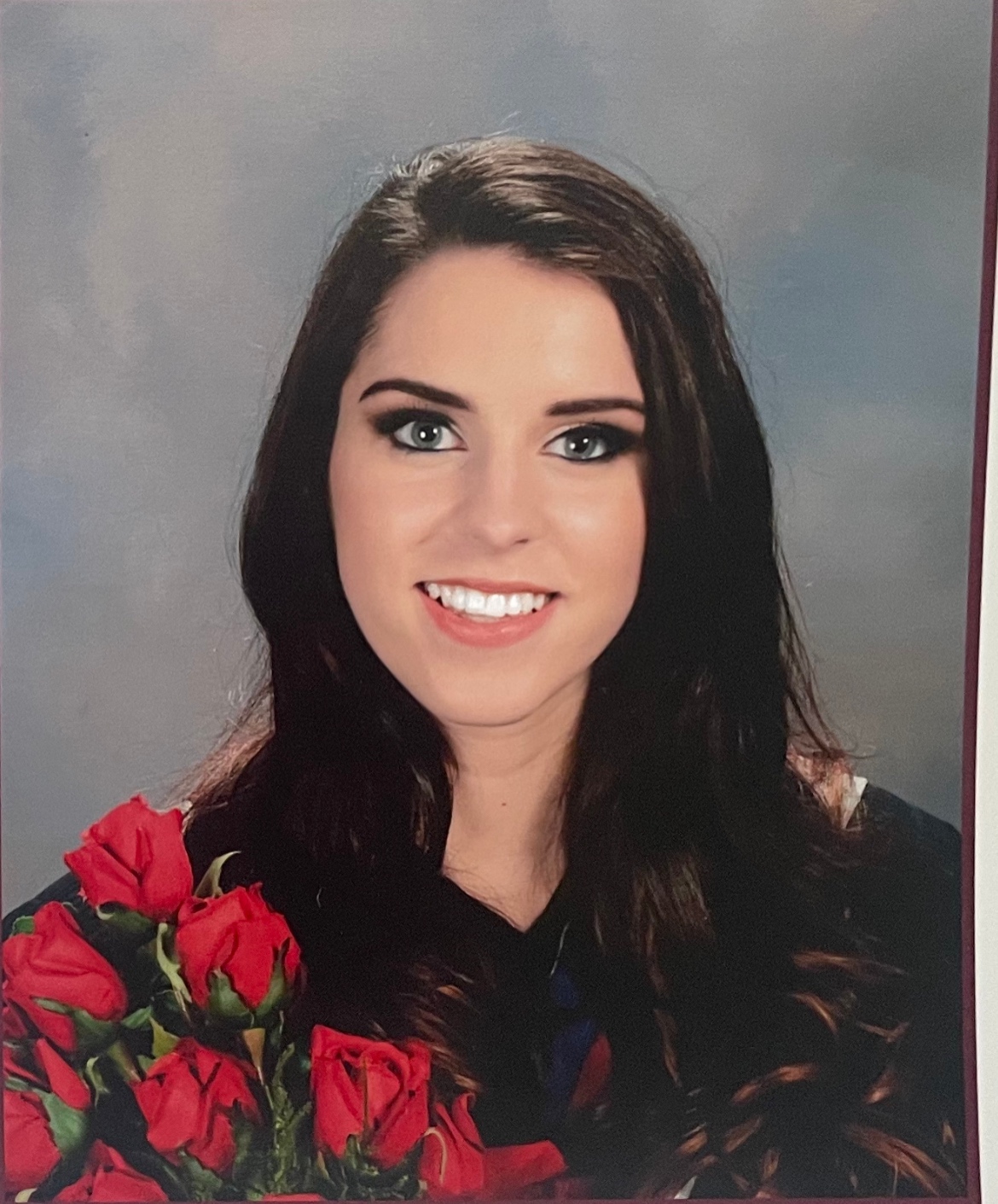 High School
Rockridge Secondary School
Grades 8-12
The only classes I enjoyed were P.E. and art
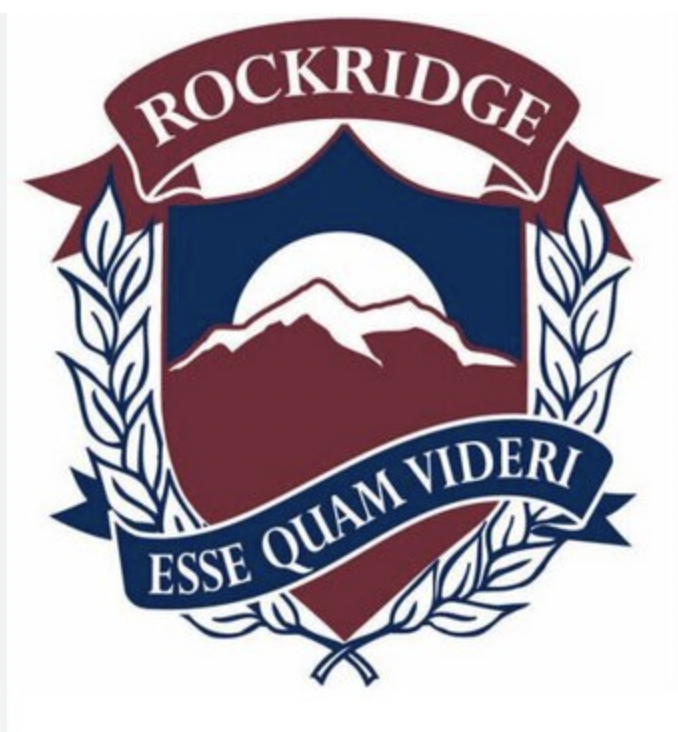 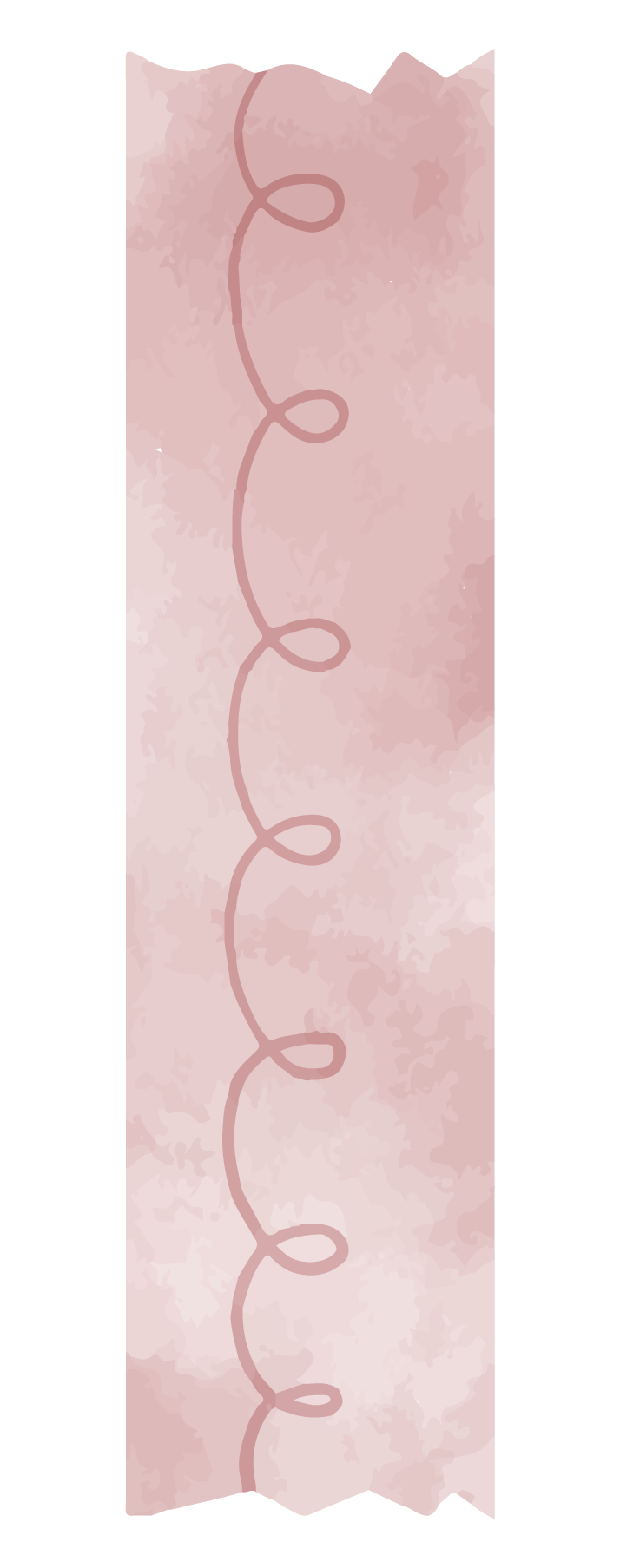 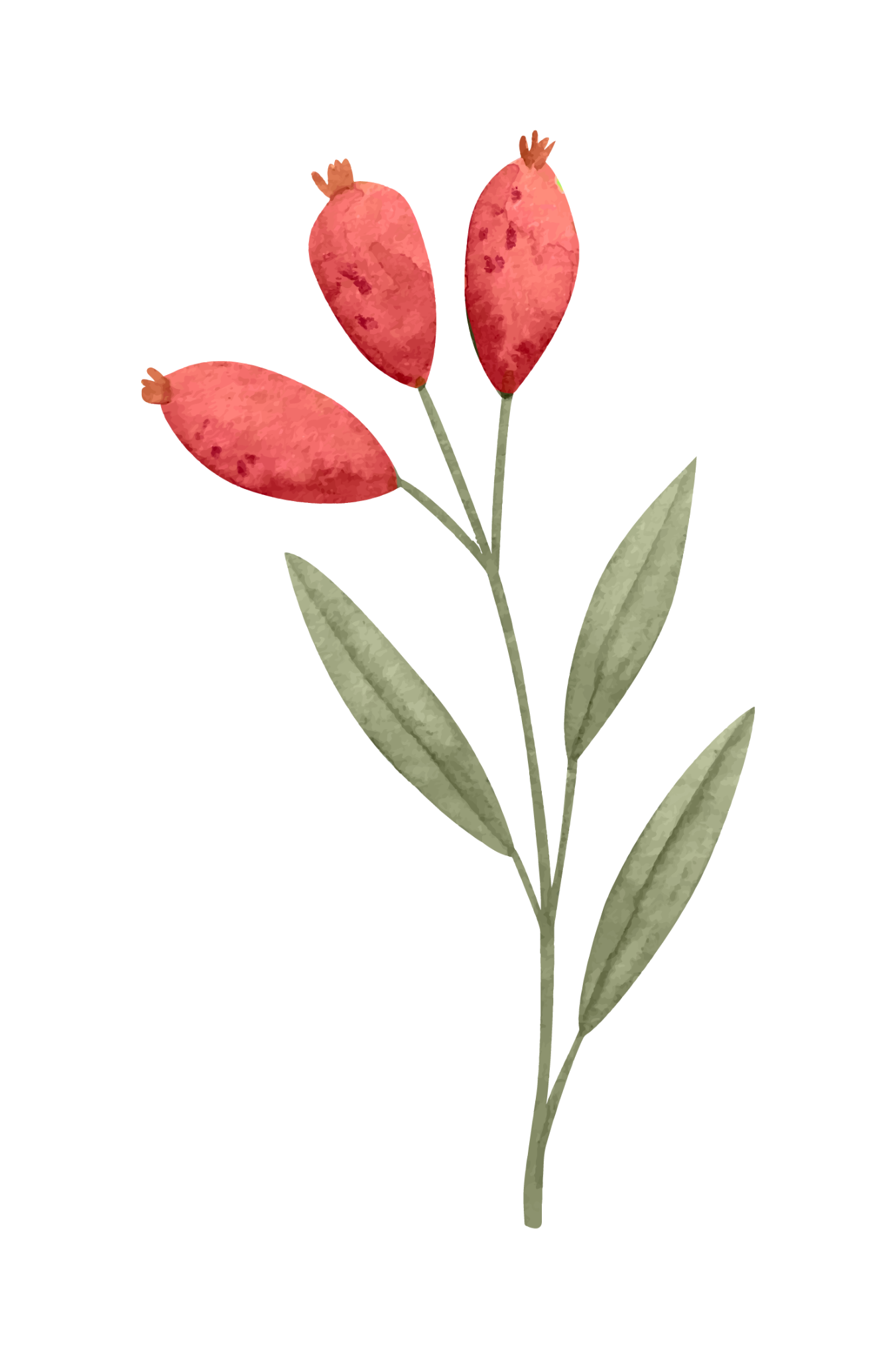 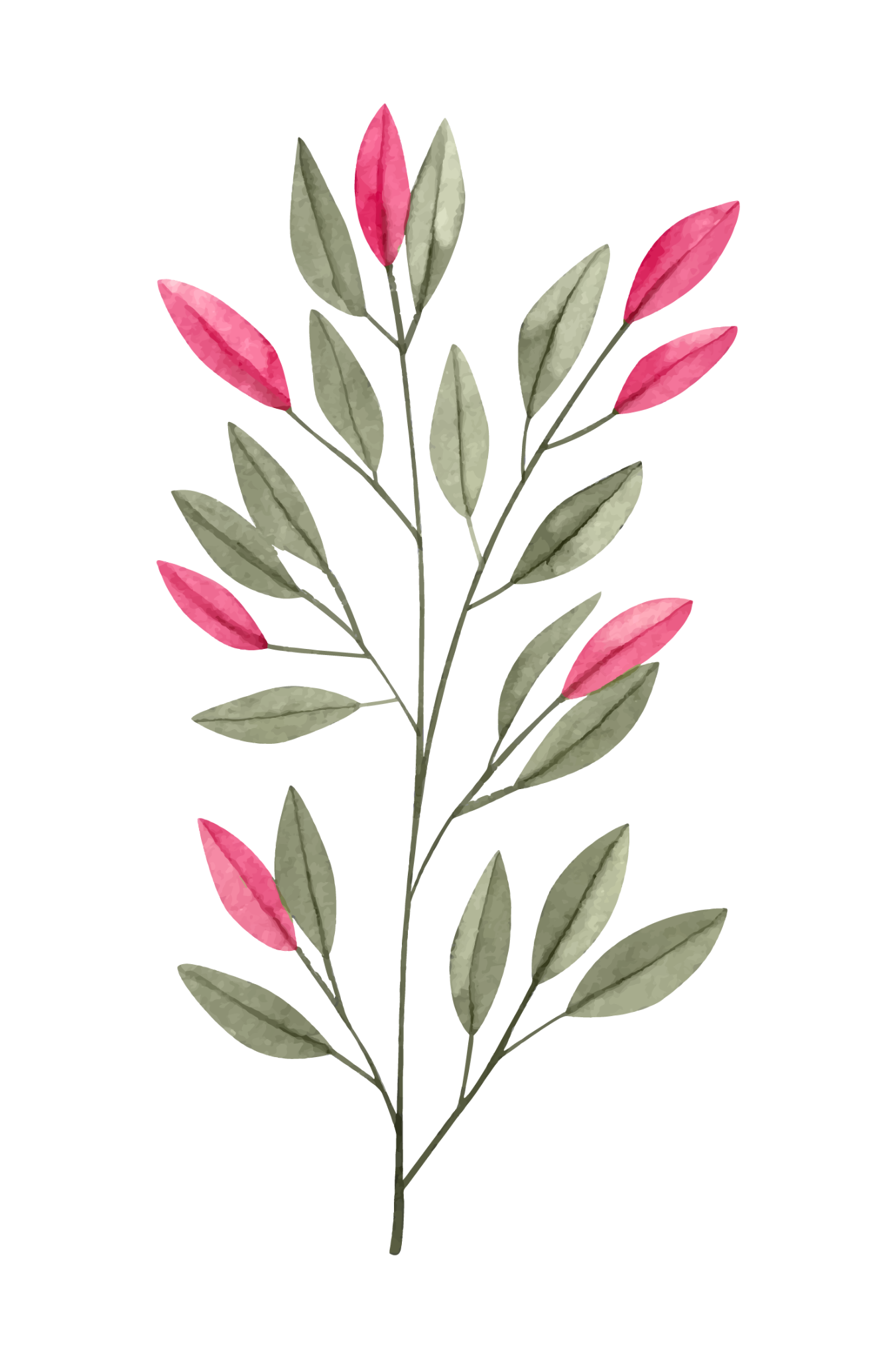 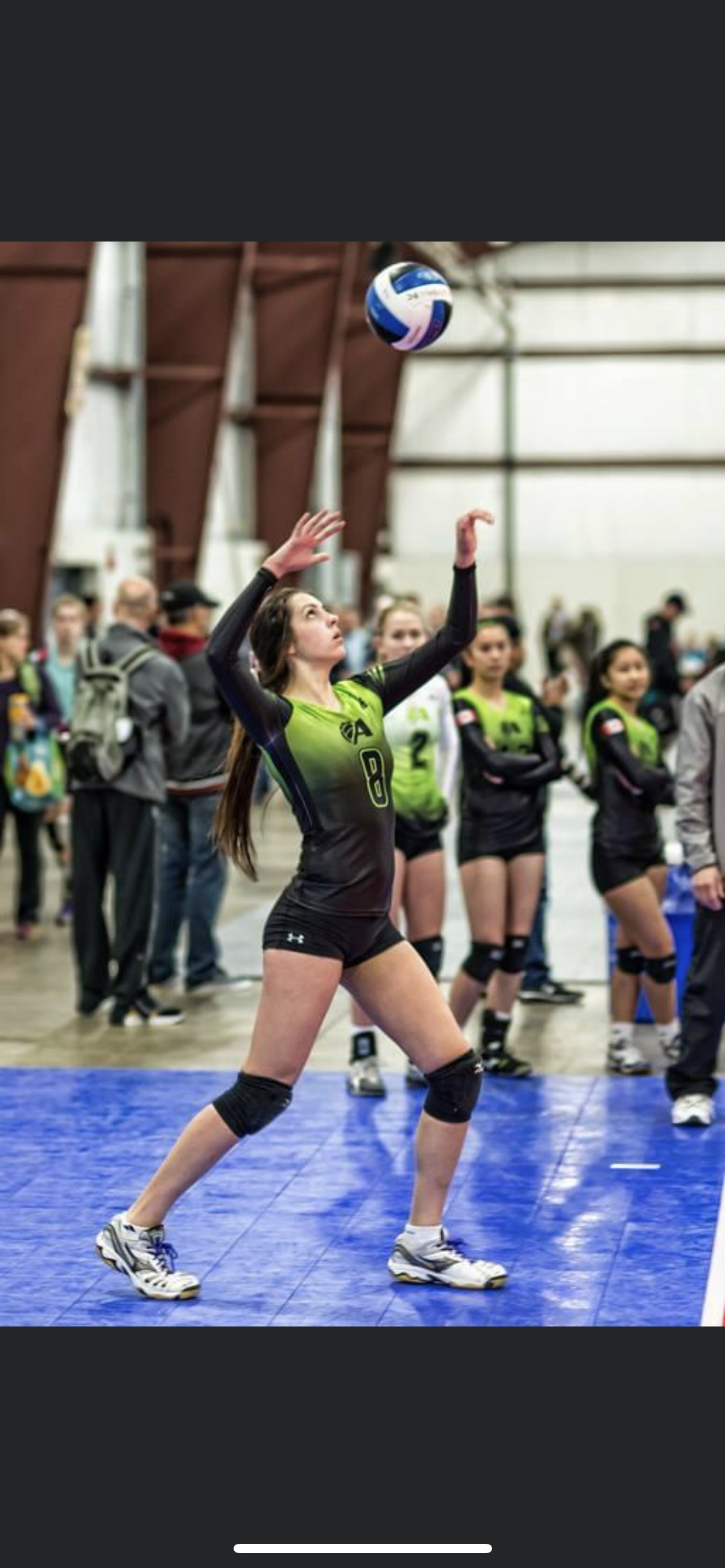 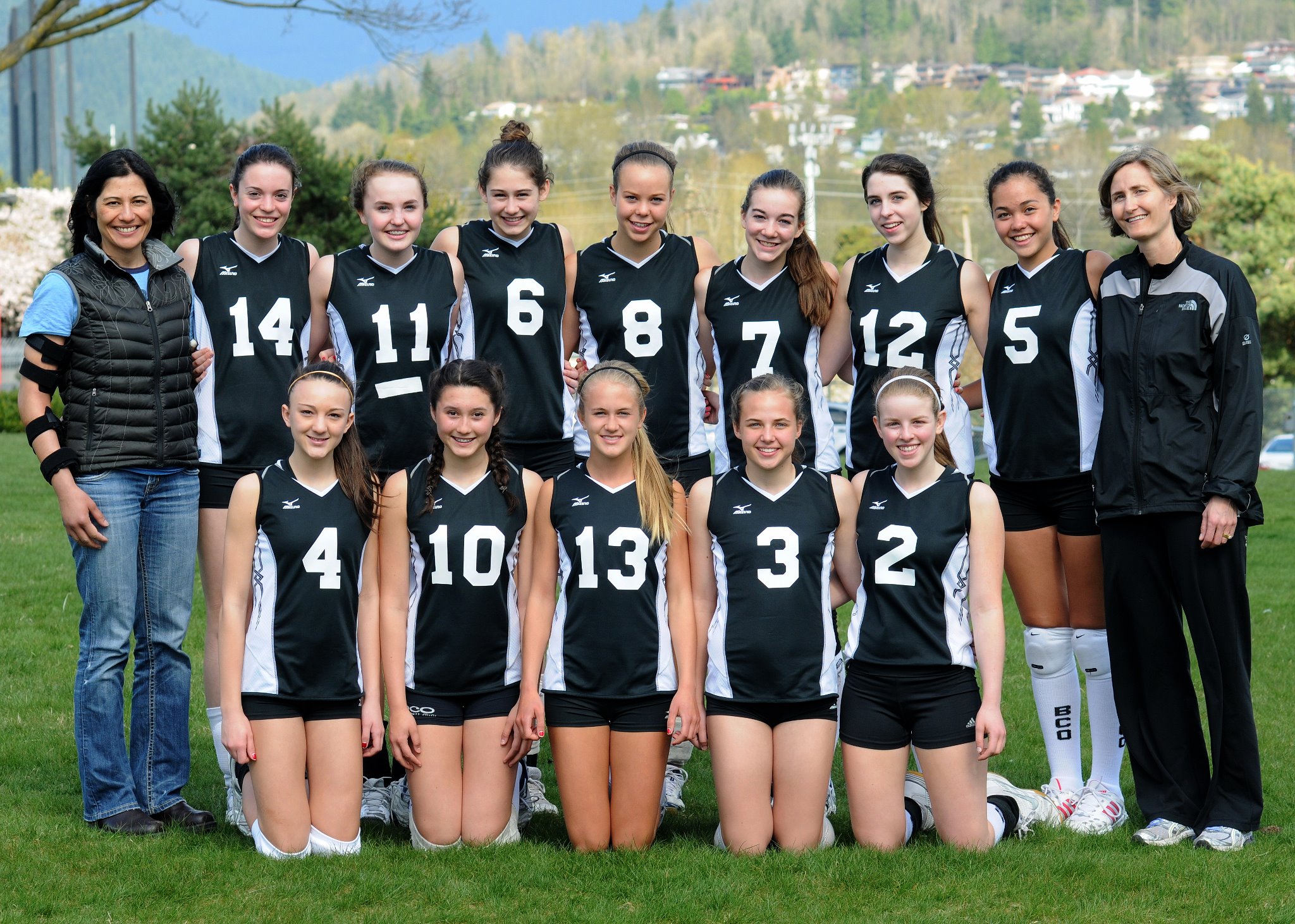 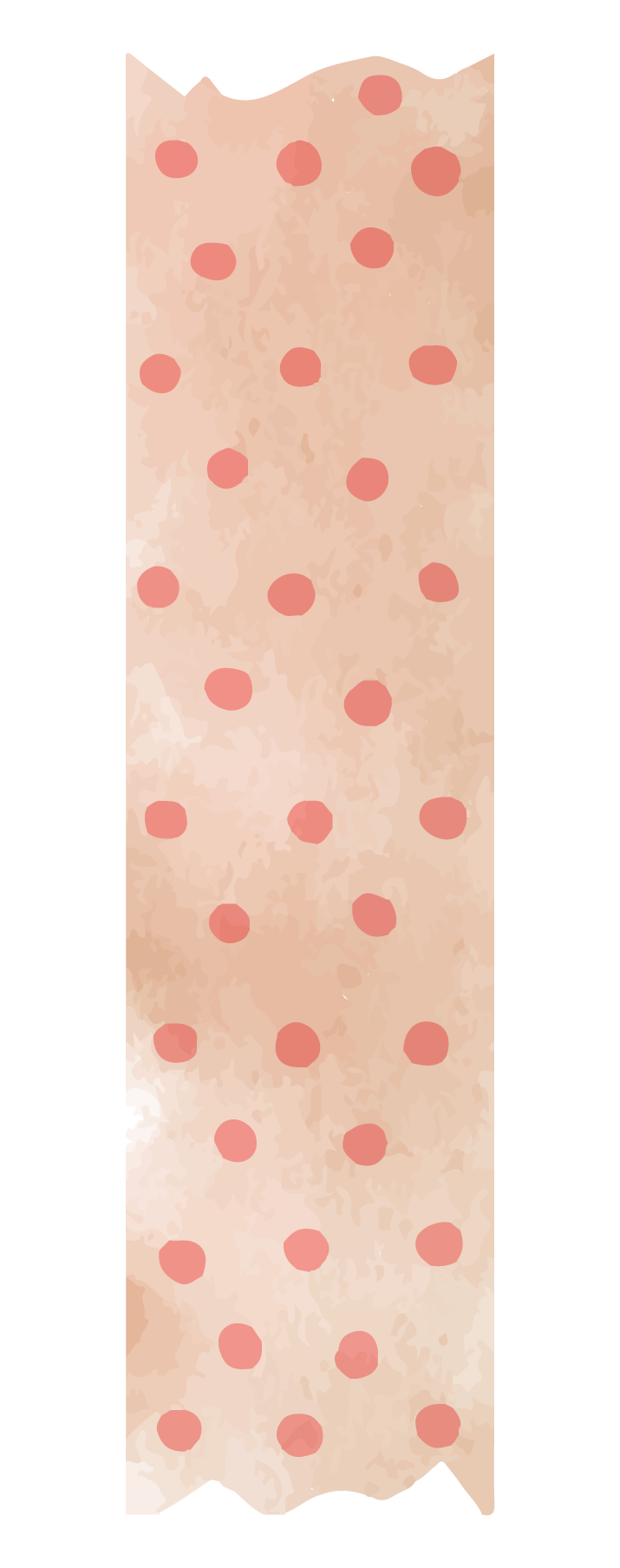 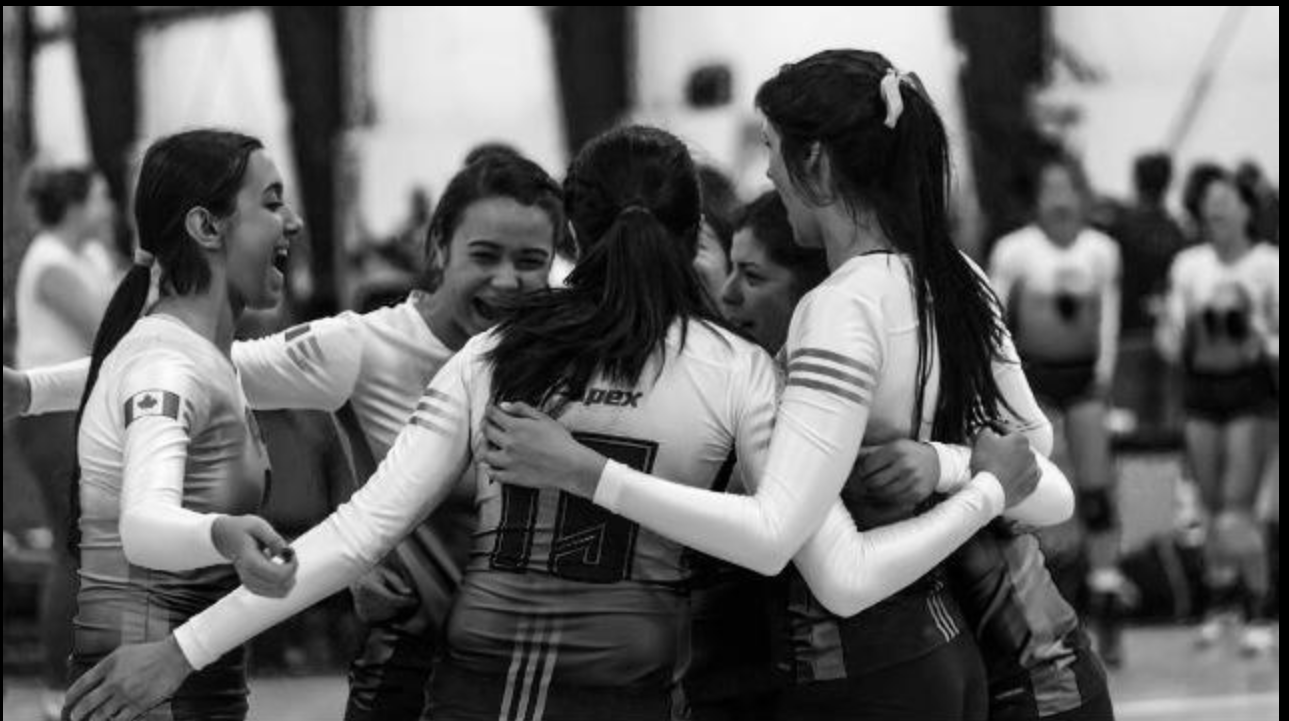 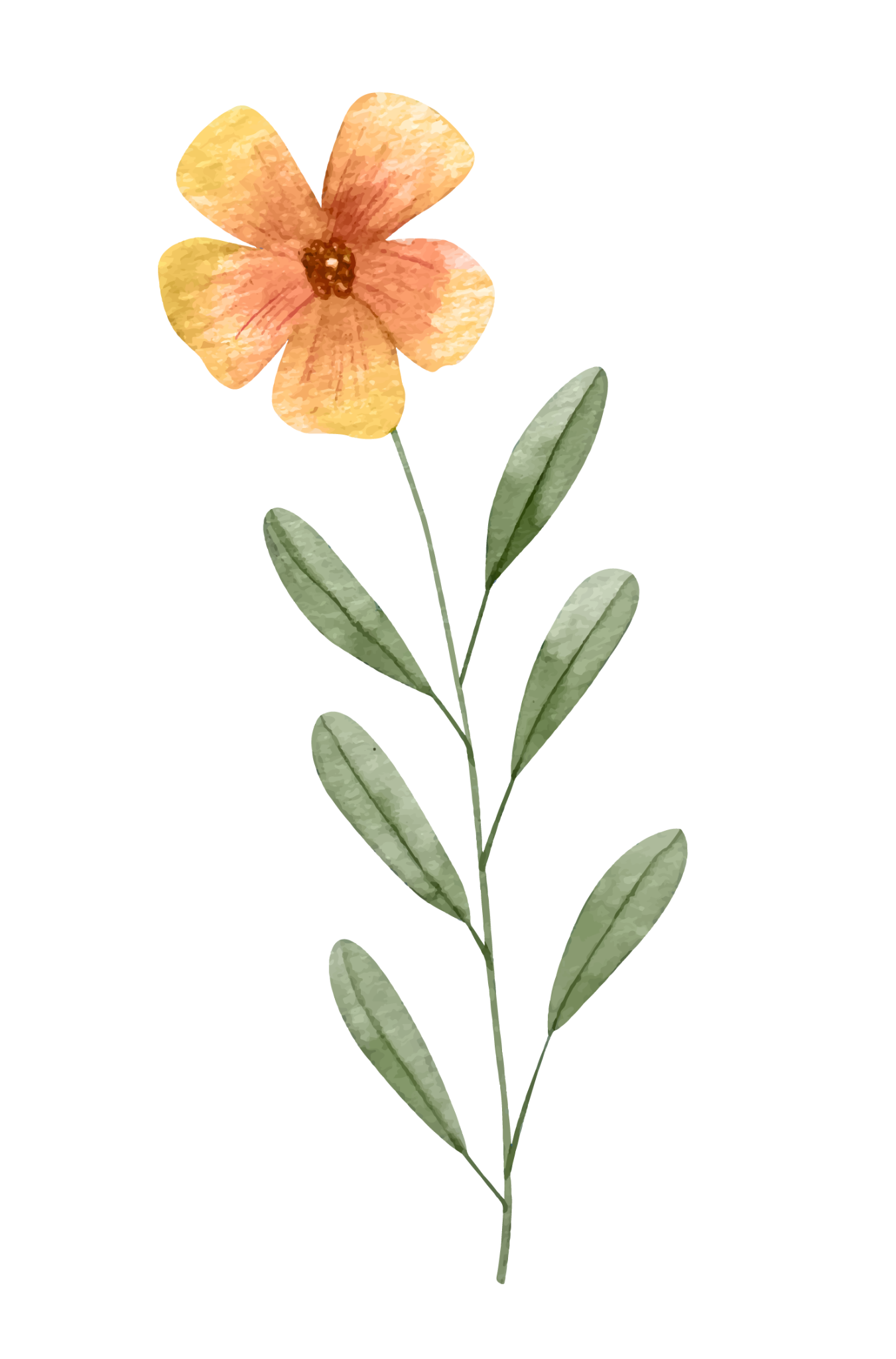 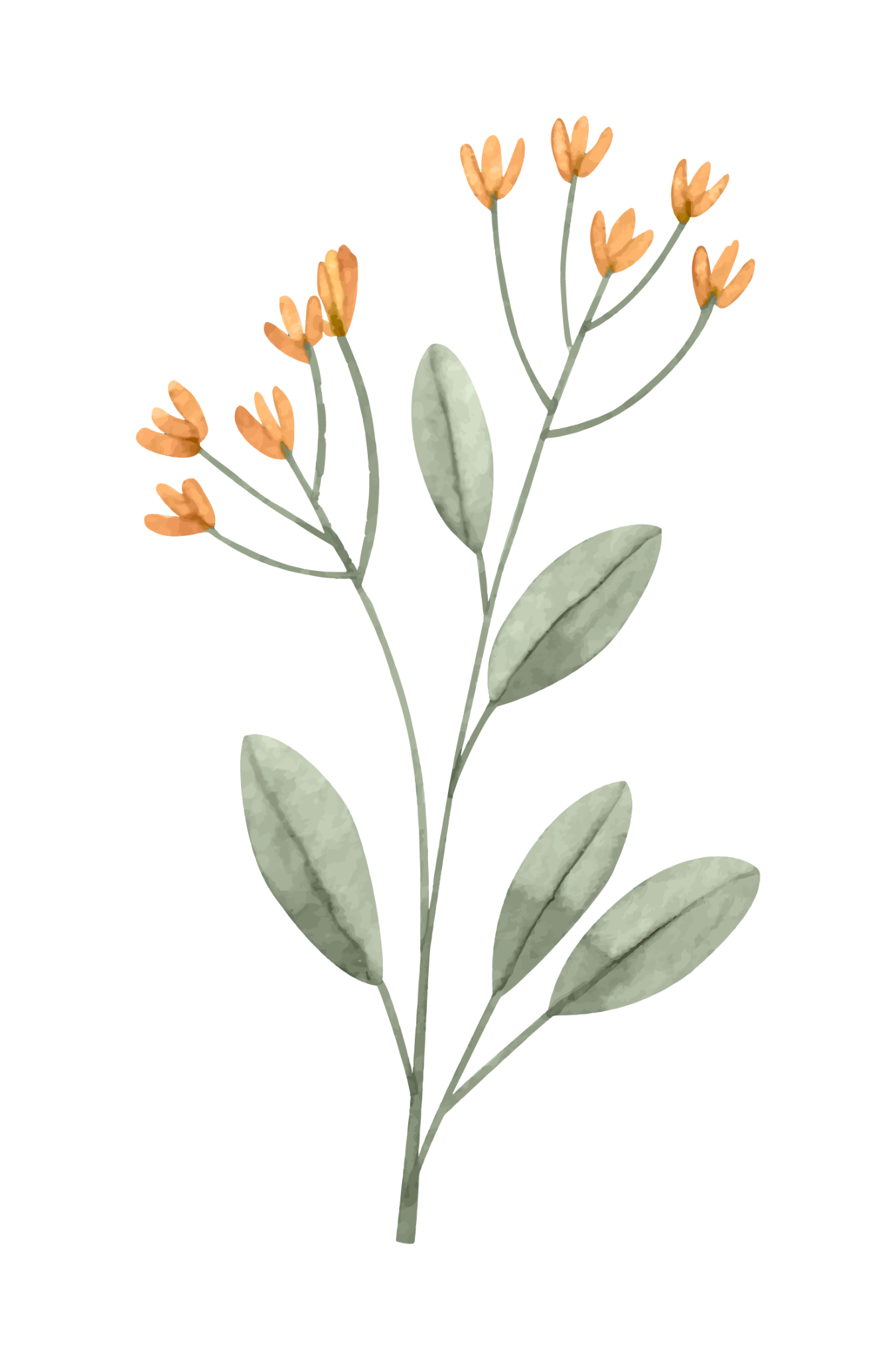 Super Achiever

Volleyball Canada Centre of Excellence

Taught me teamwork skills, and dedication
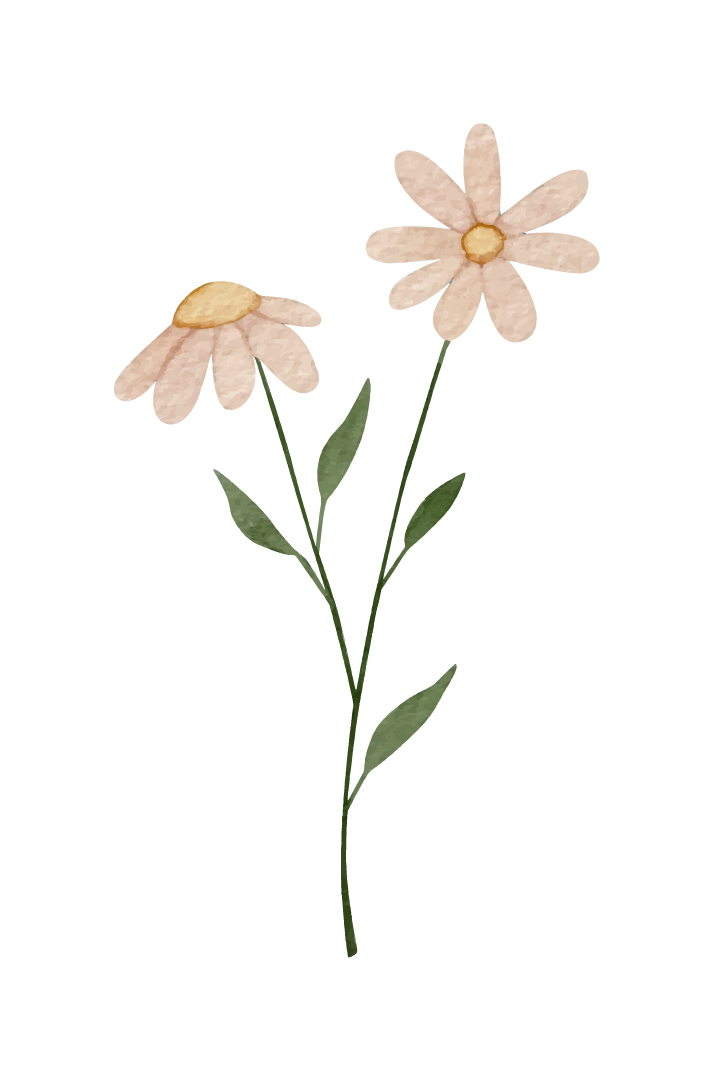 Work
Took 5 gap years after high school.
BC Ferries 
OFA 3 Attendant/ CSA 
An abundance of marine life
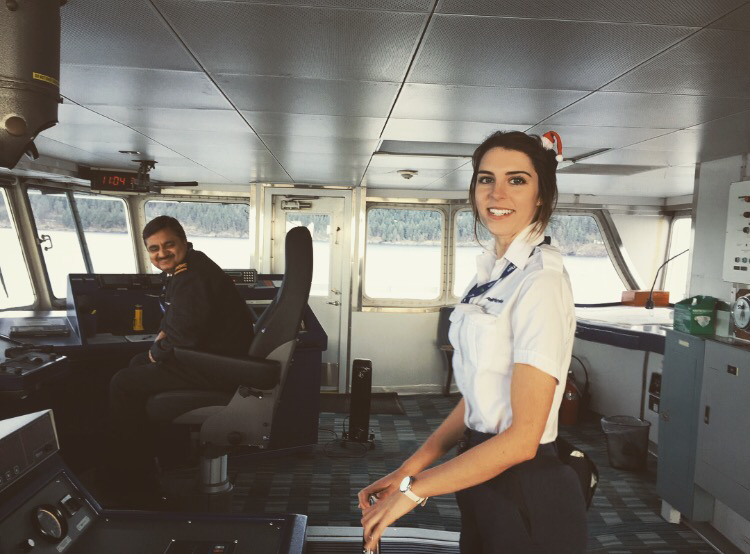 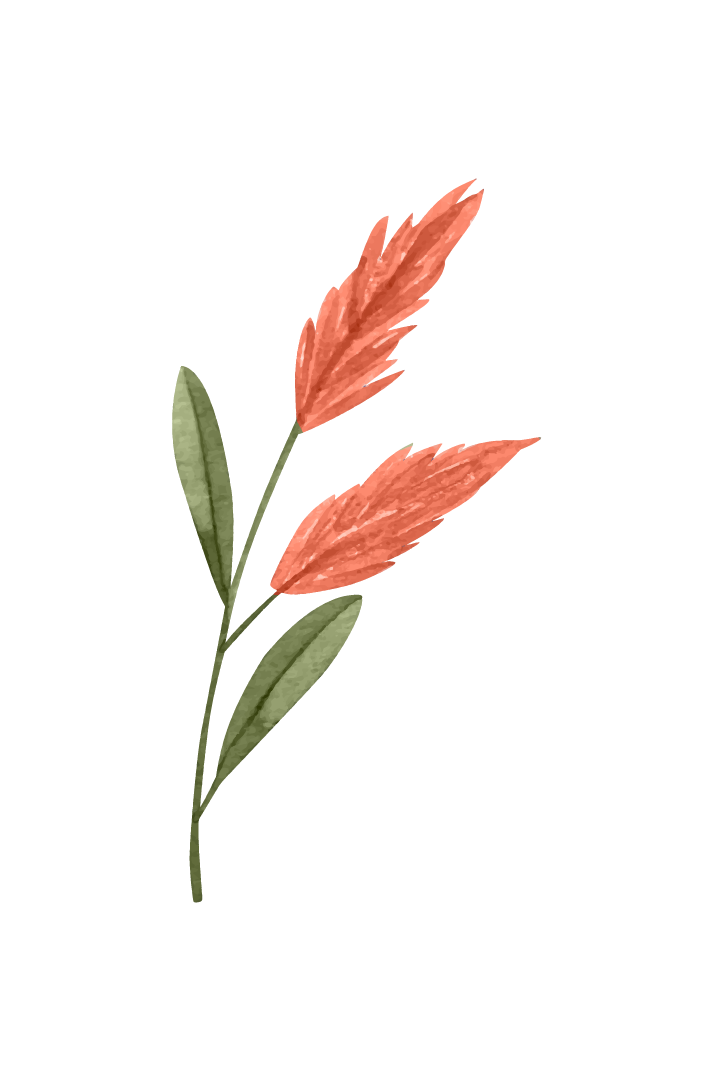 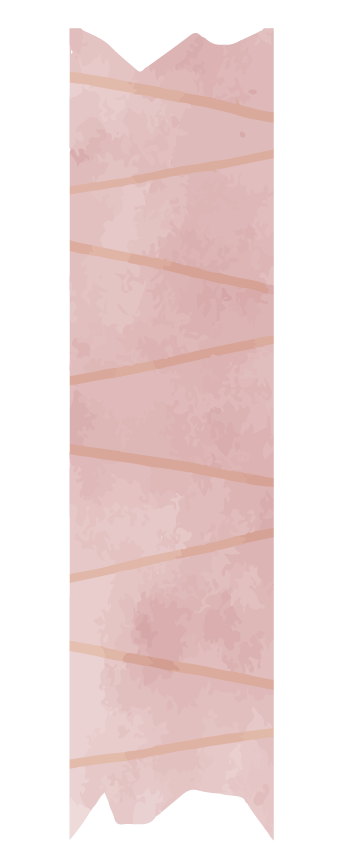 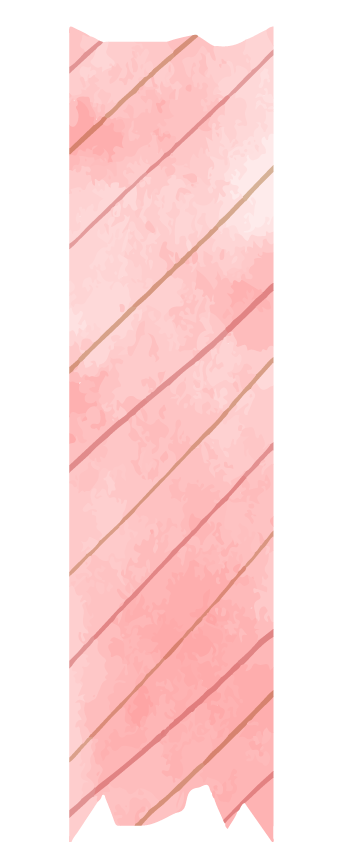 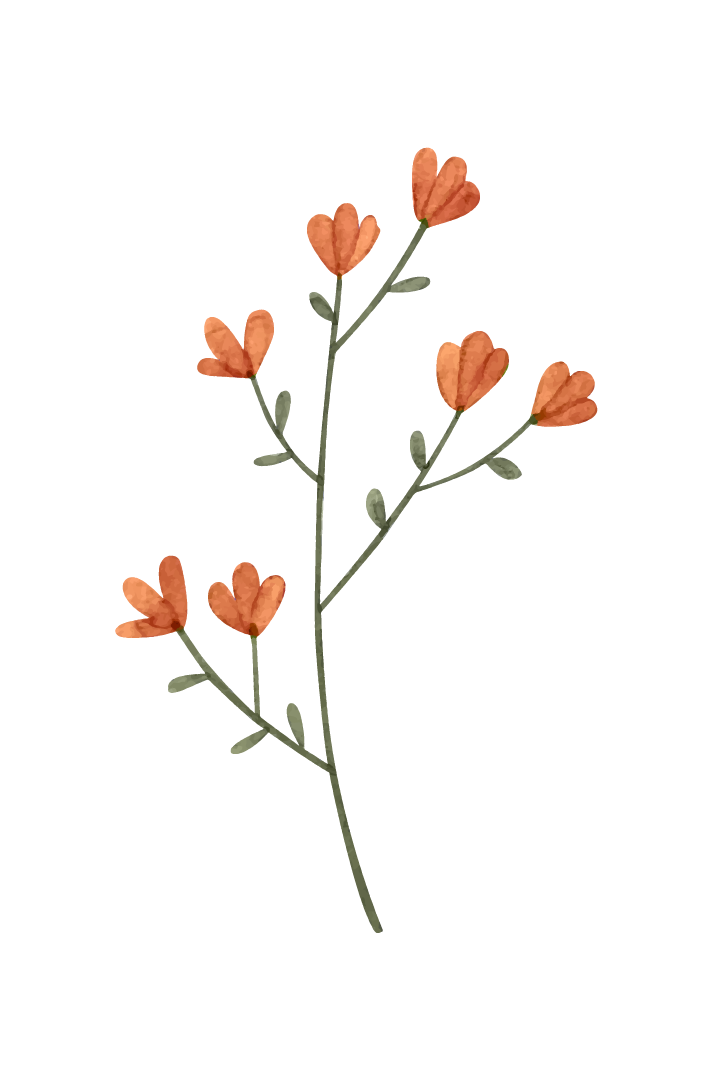 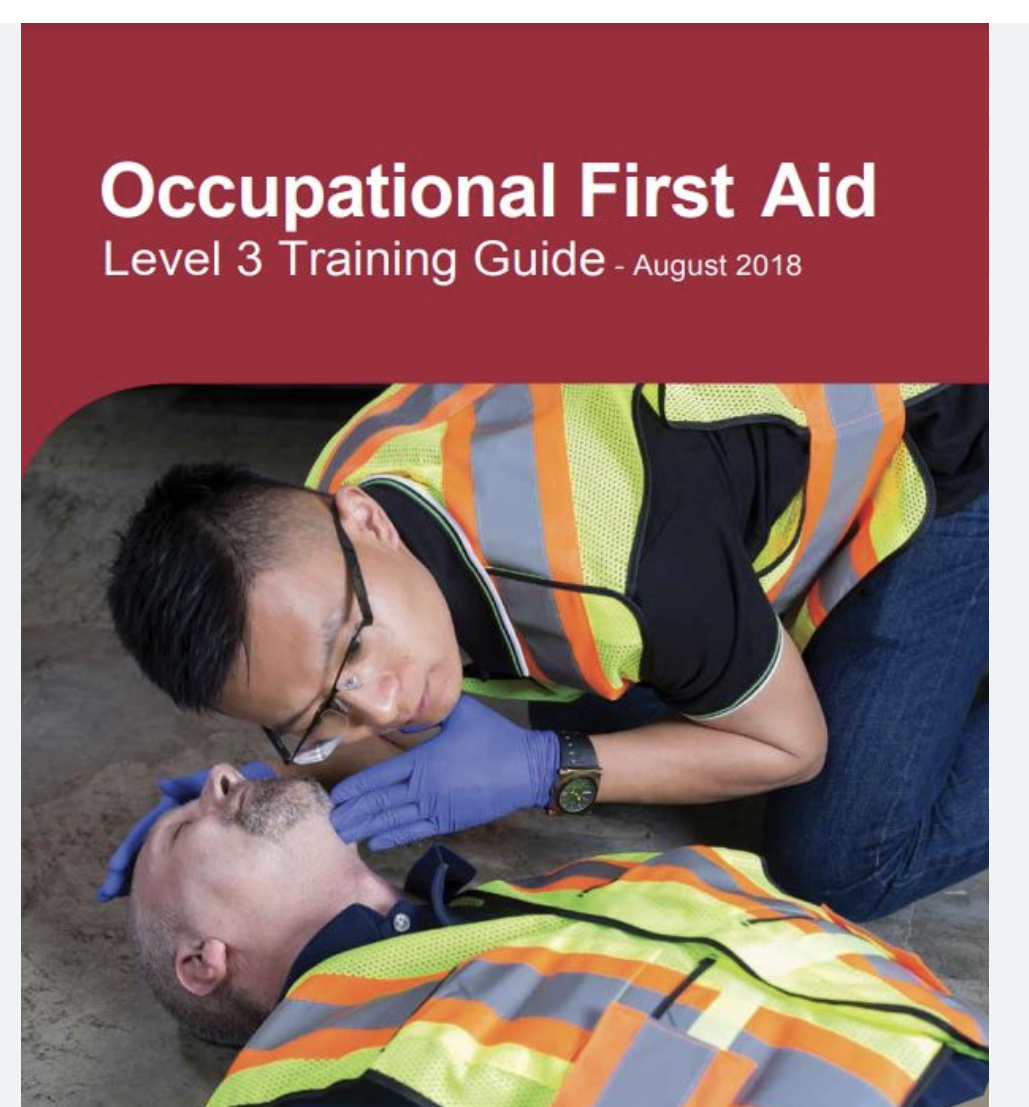 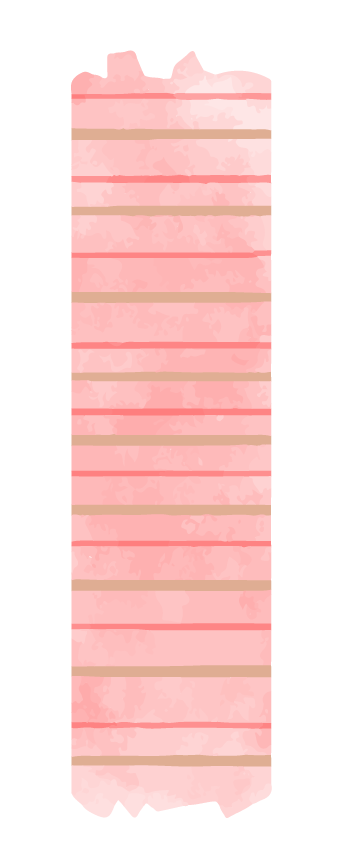 Volunteer Hours
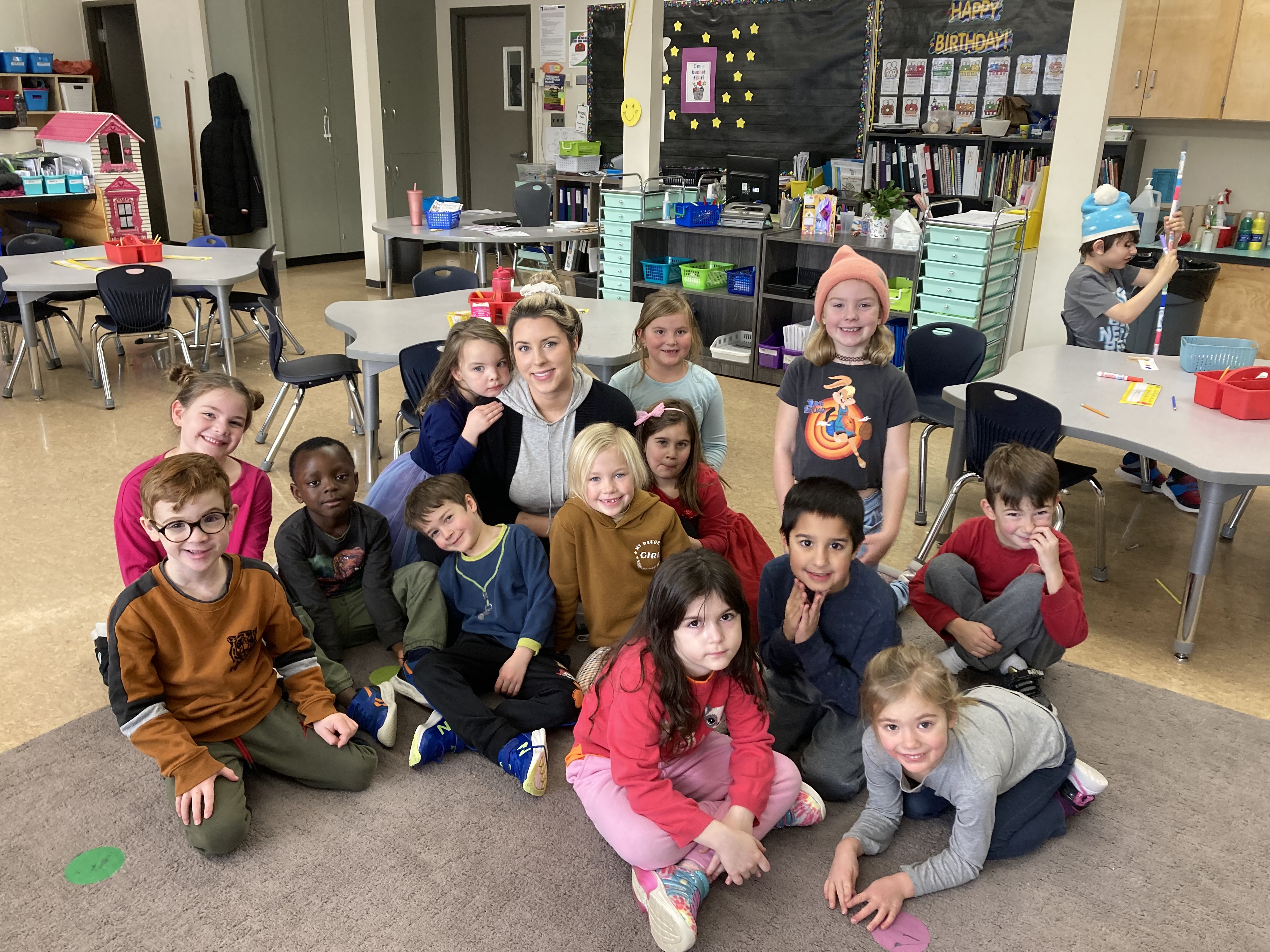 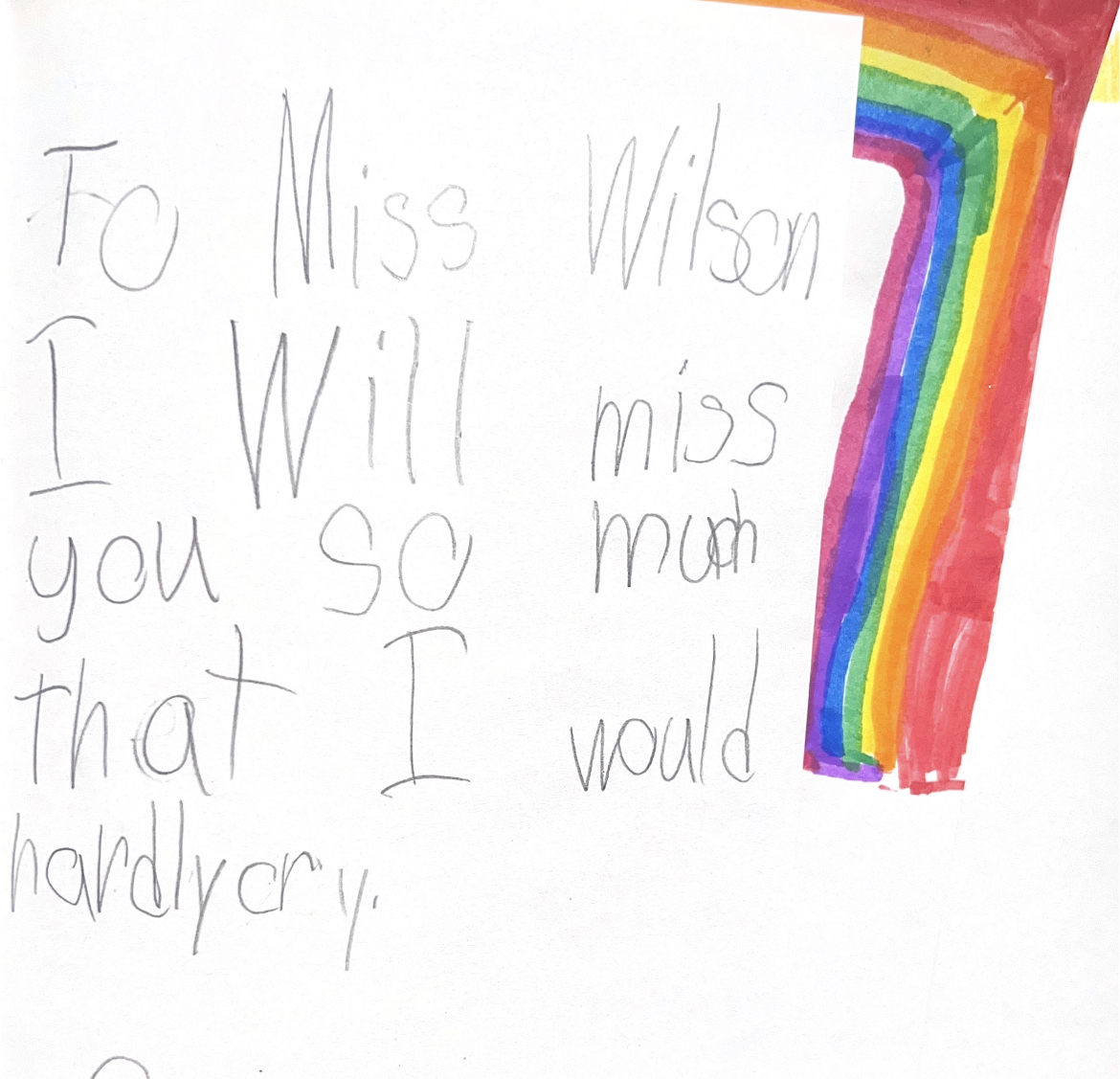 Volunteered at Parkcrest Elementary School.
Assisted in reading and helping with assignments such as journal entries. 
Although I was intimidated at first and unsure of myself, I soon fell in love with it, and it solidified my passion for teaching.
Only spending two days a week for a few hours there, it did not seem that I had much of an impact, but having the students run to greet me when I walked in and give me a hug shouting "Ms. Wilson!!!" and writing me goodbye letters was the best feeling in the world, and I can't wait to be a teacher in the future.
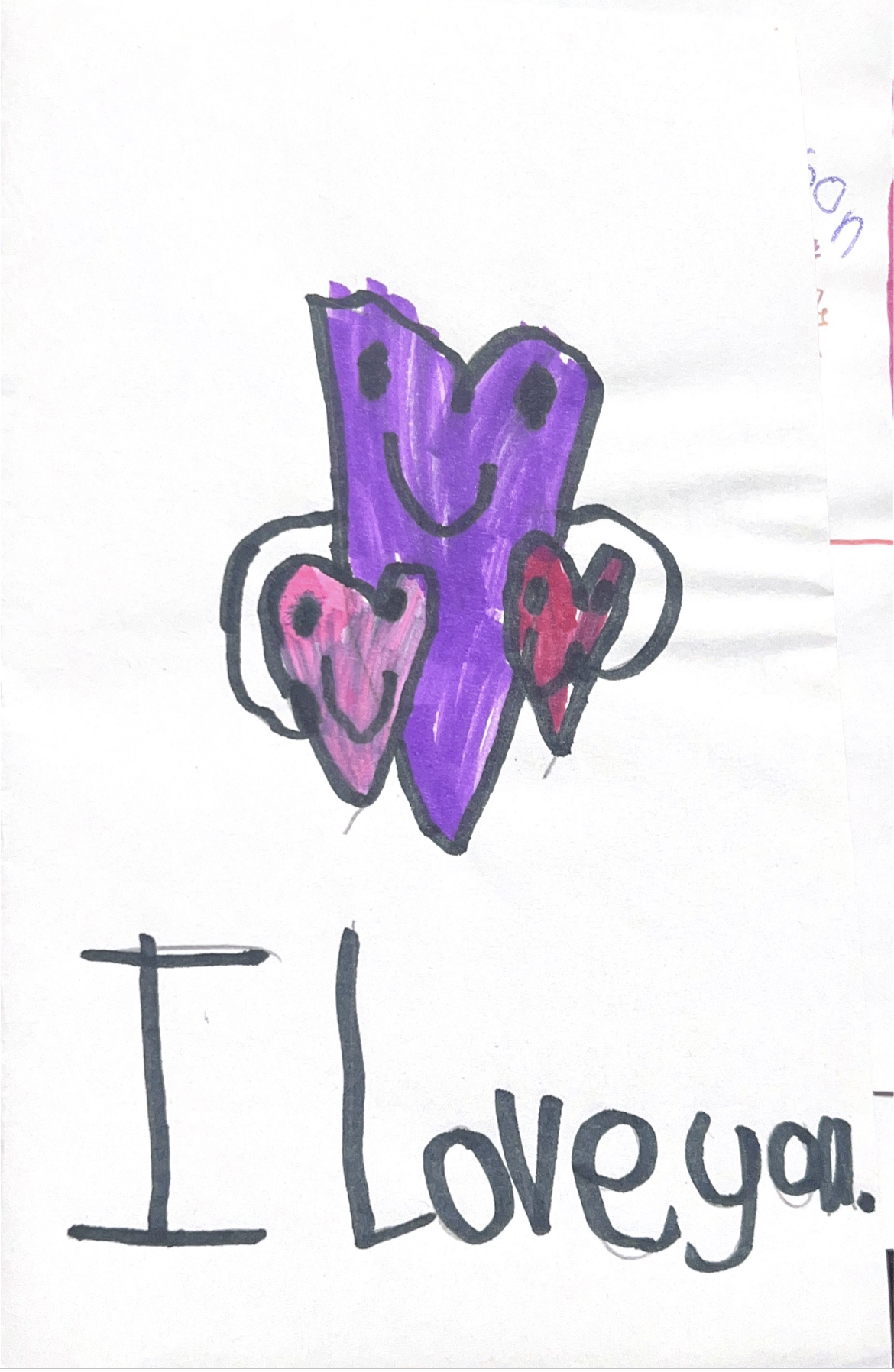 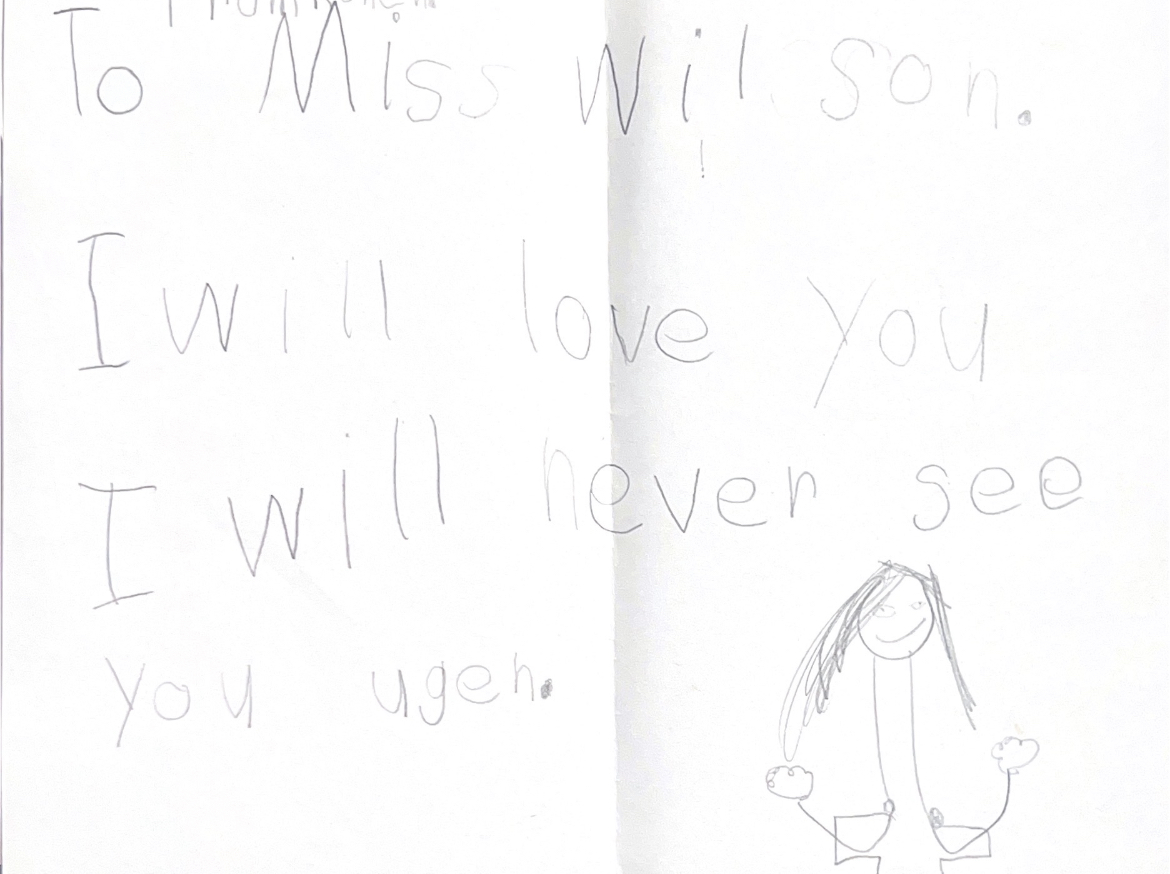 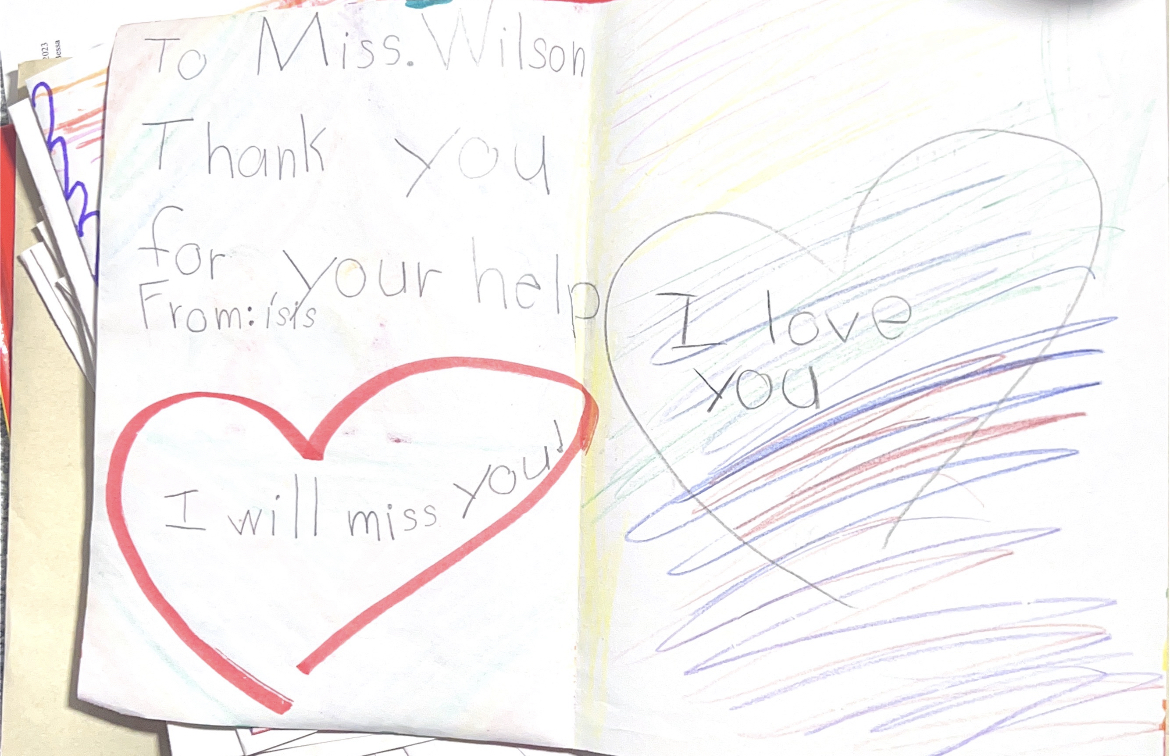 Thompson Rivers University
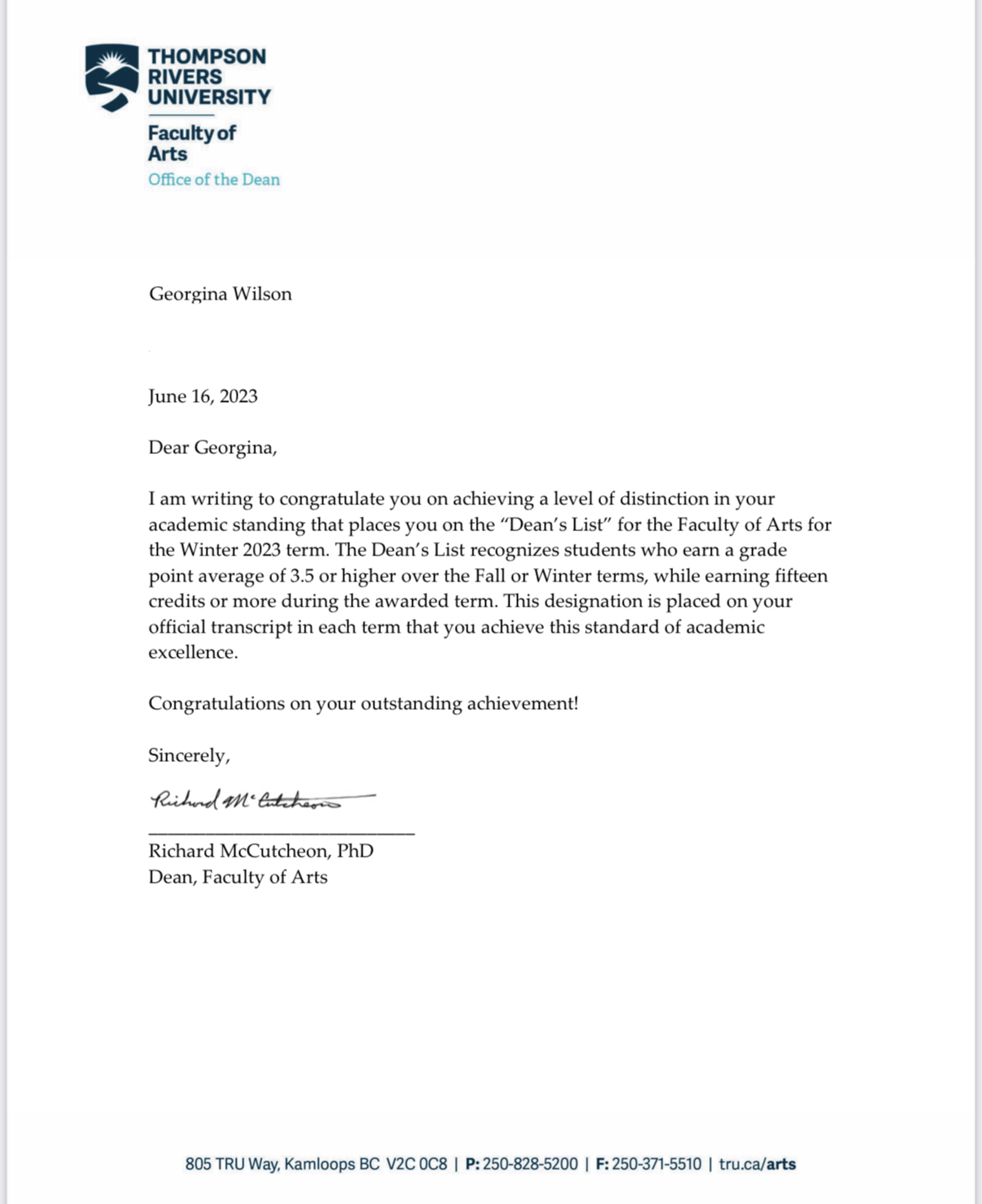 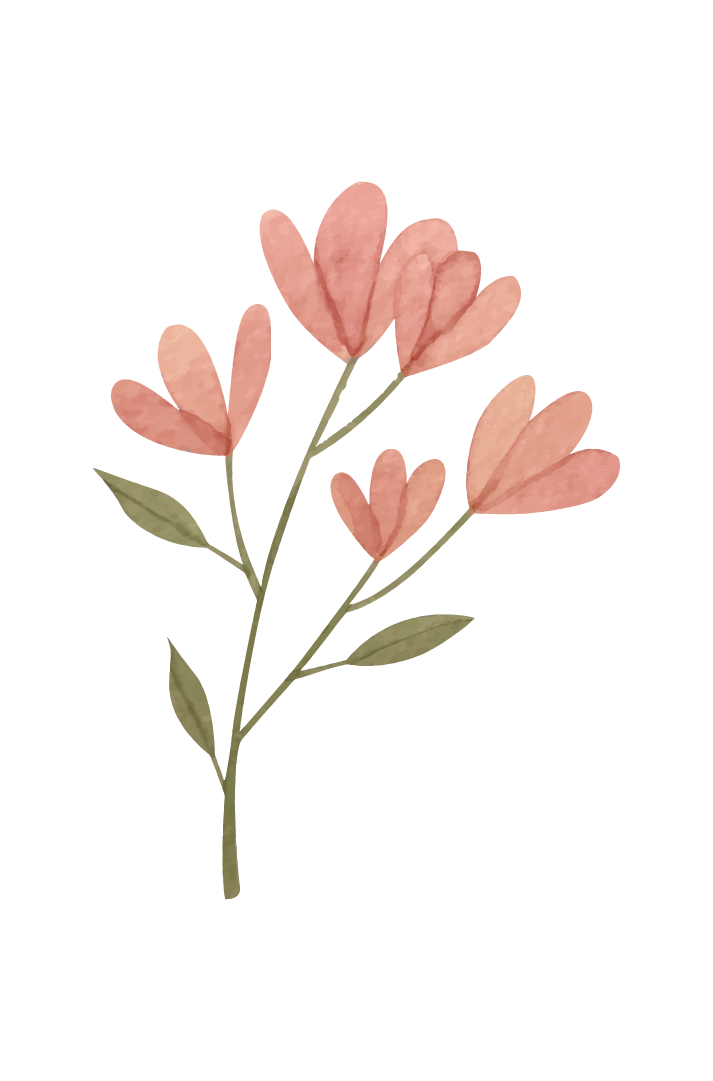 From a struggling student barely passing in Elementary and High School to excelling in University. 

These experiences will make me a strong teacher.
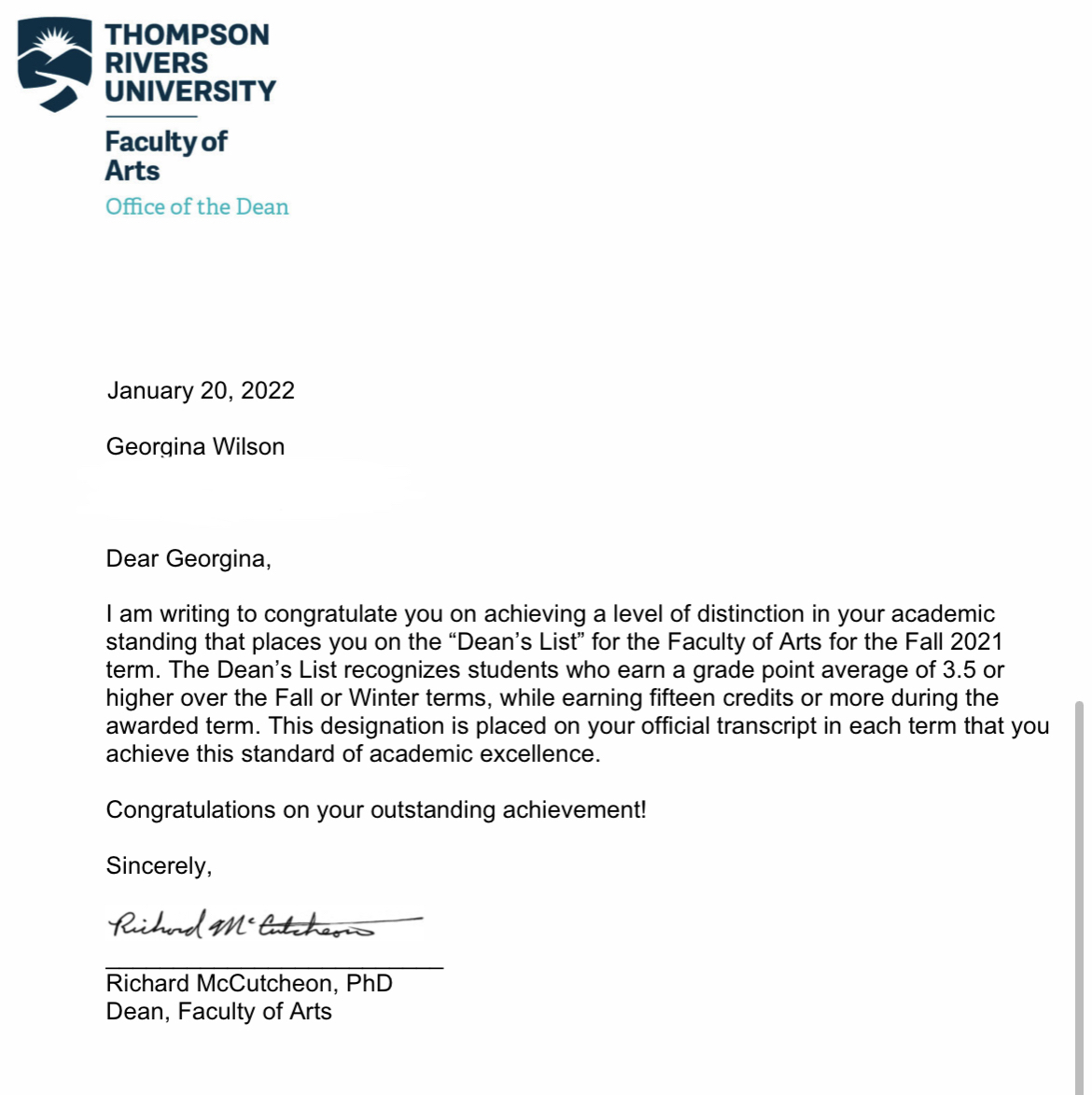 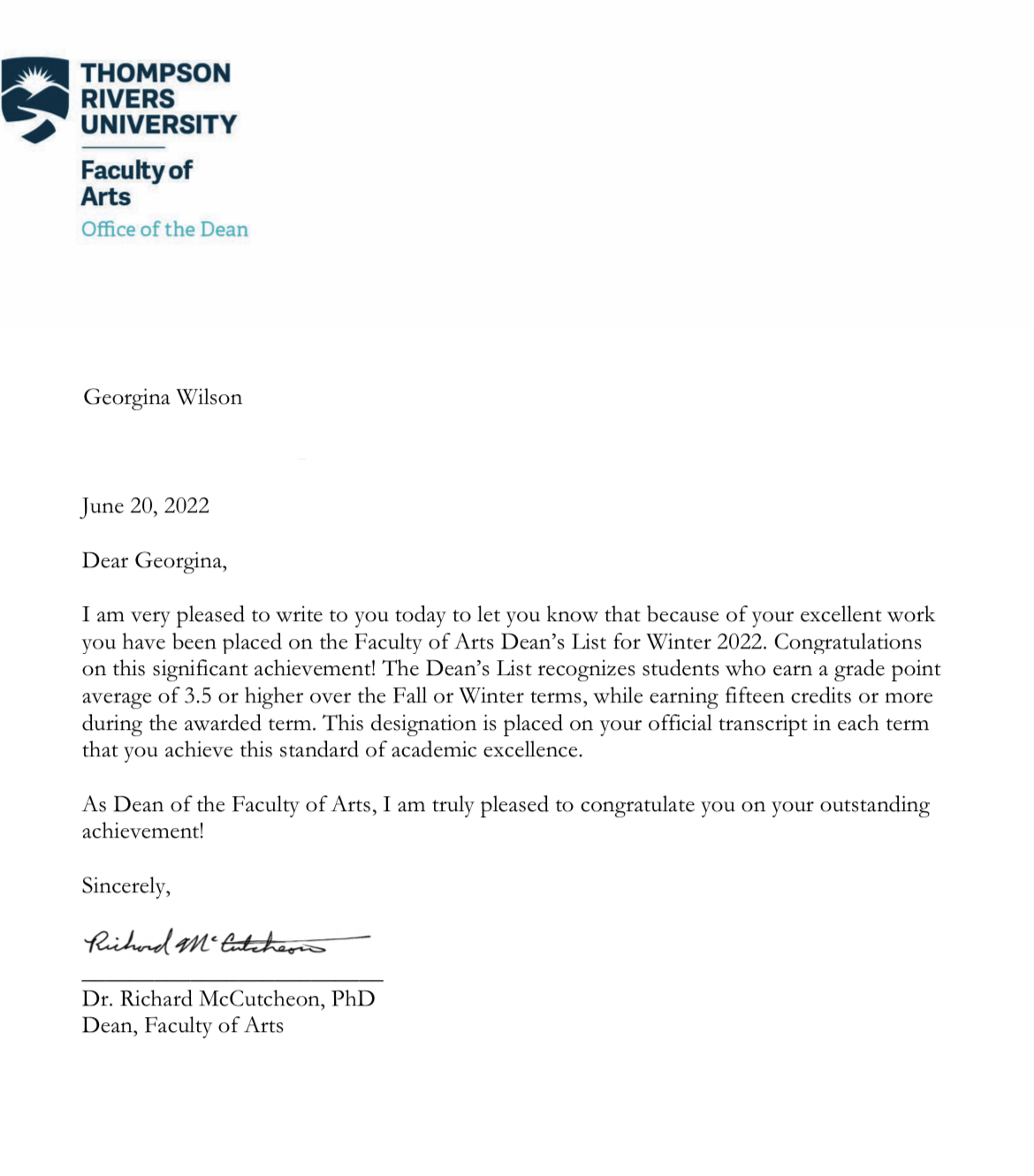 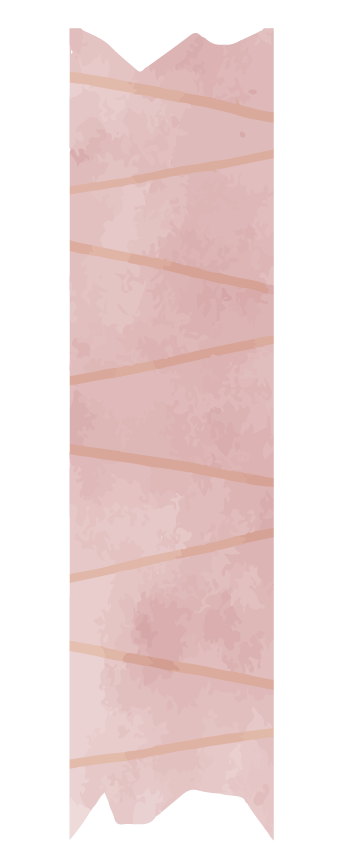 Thank You!
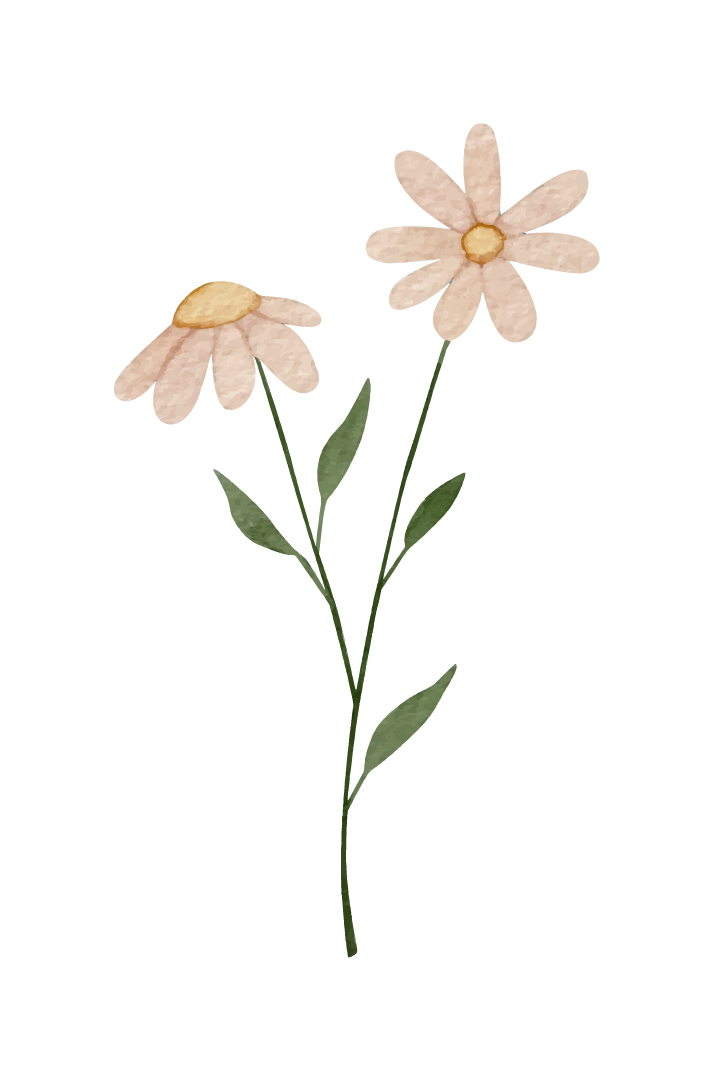 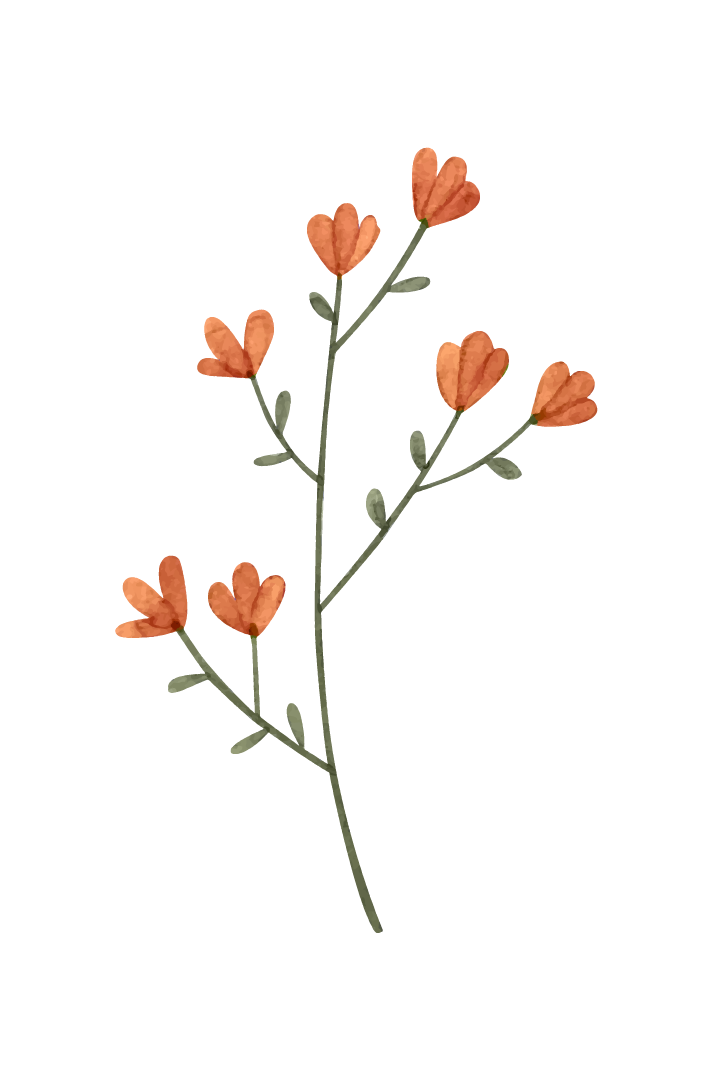 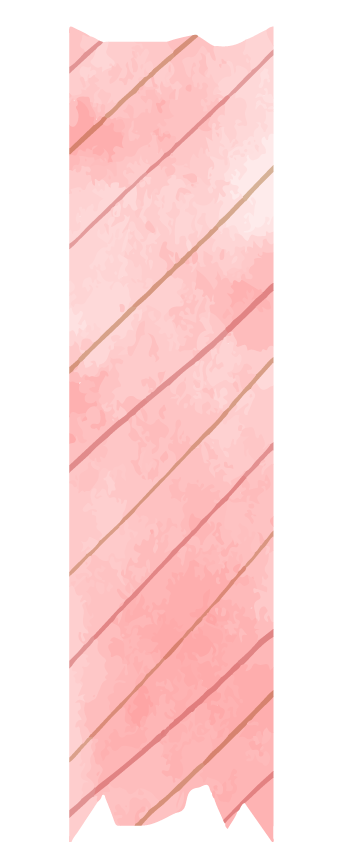 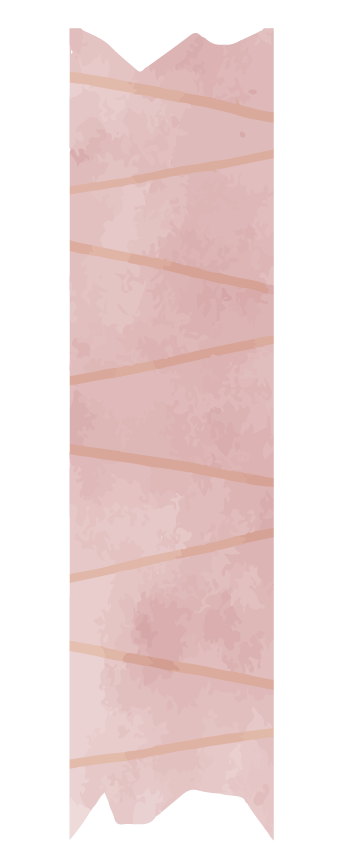